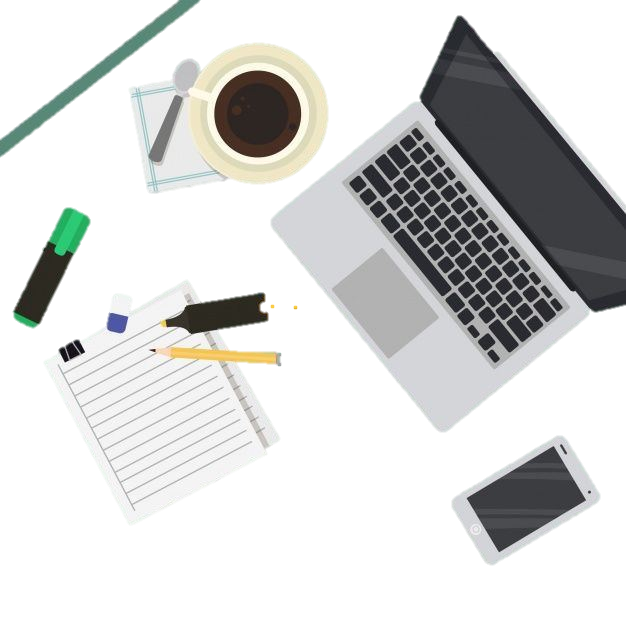 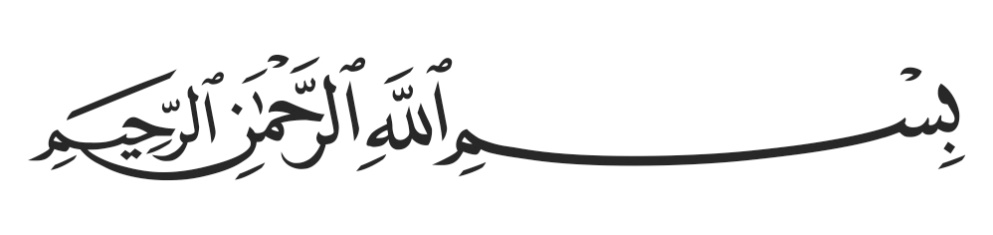 Loading…
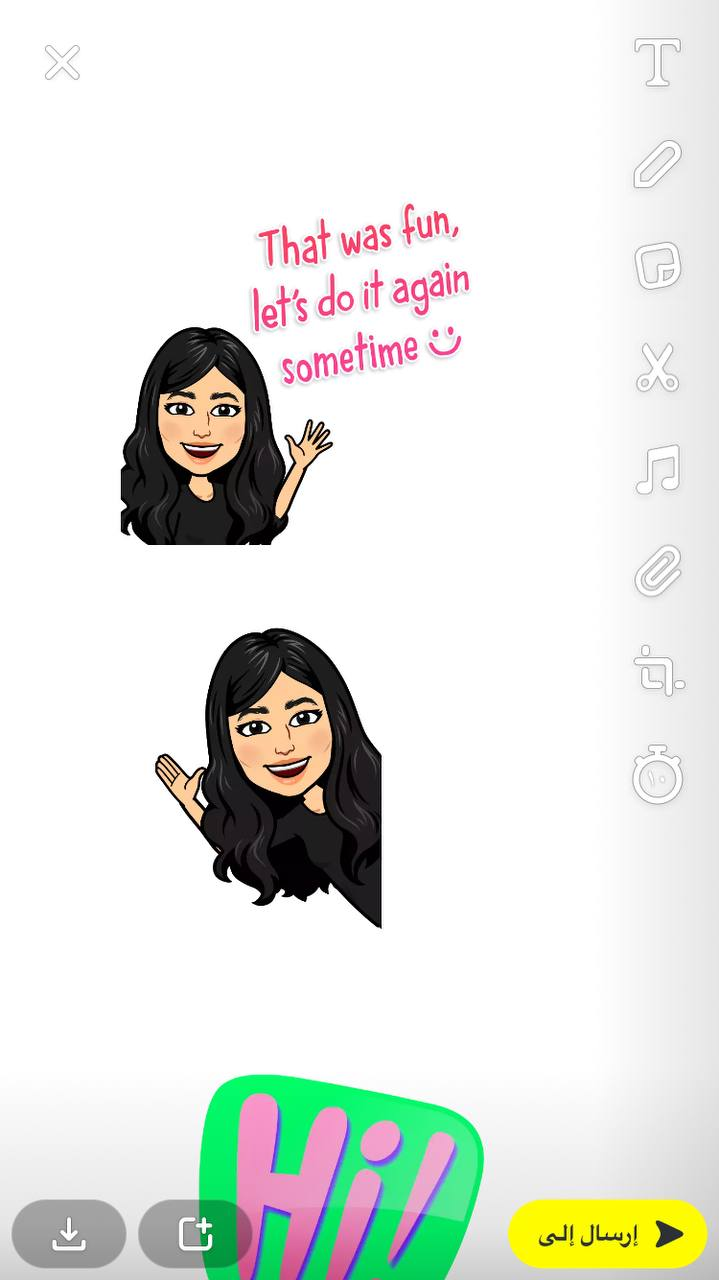 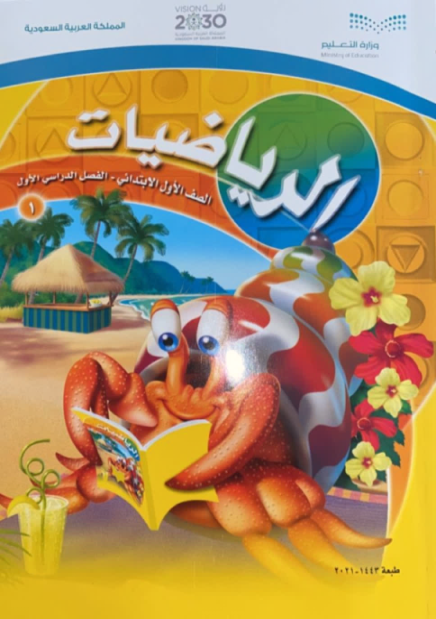 أبطال مادة الرياضيات
 تبدأ حصتنا بعد لحظات..
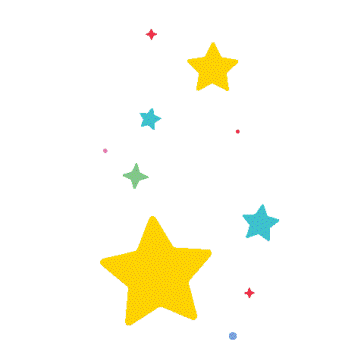 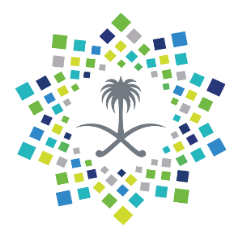 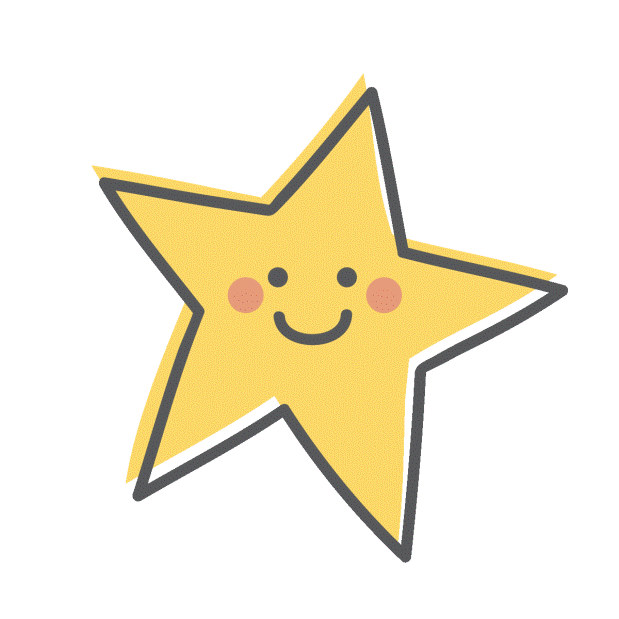 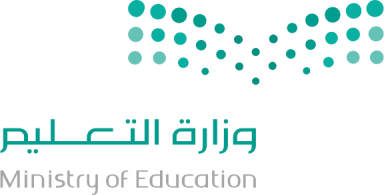 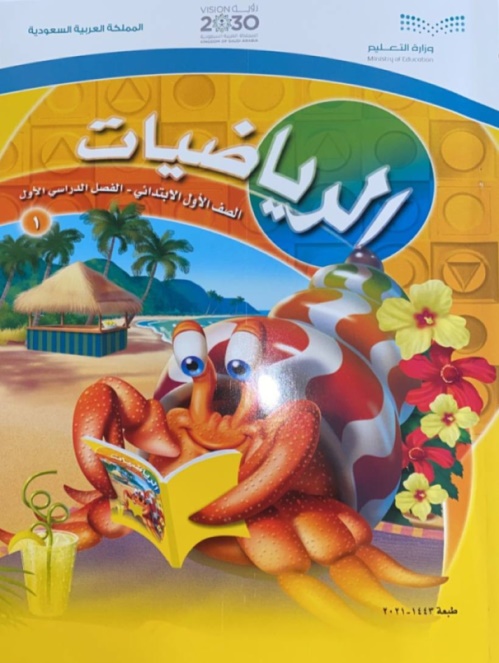 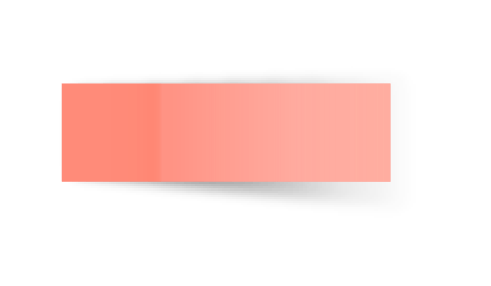 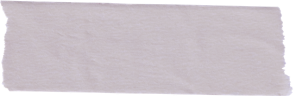 المادة 
الرياضيات
توكلنا على الله
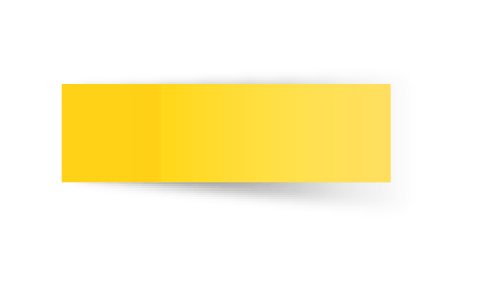 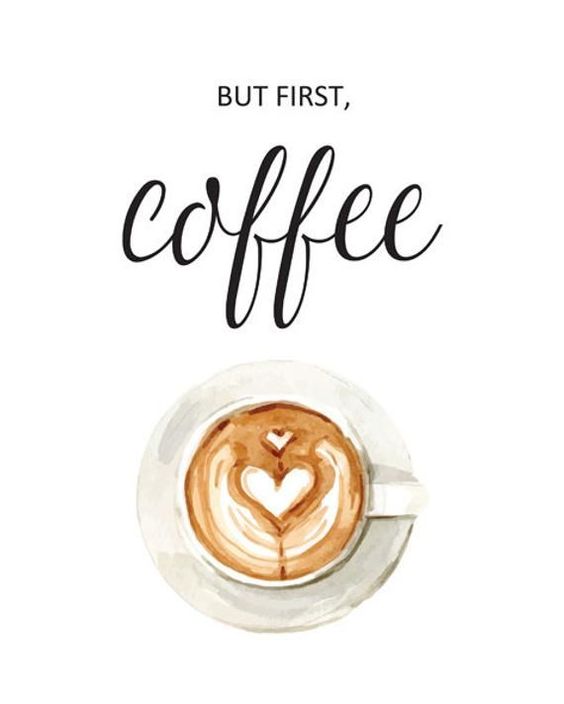 ص 46 الى 49
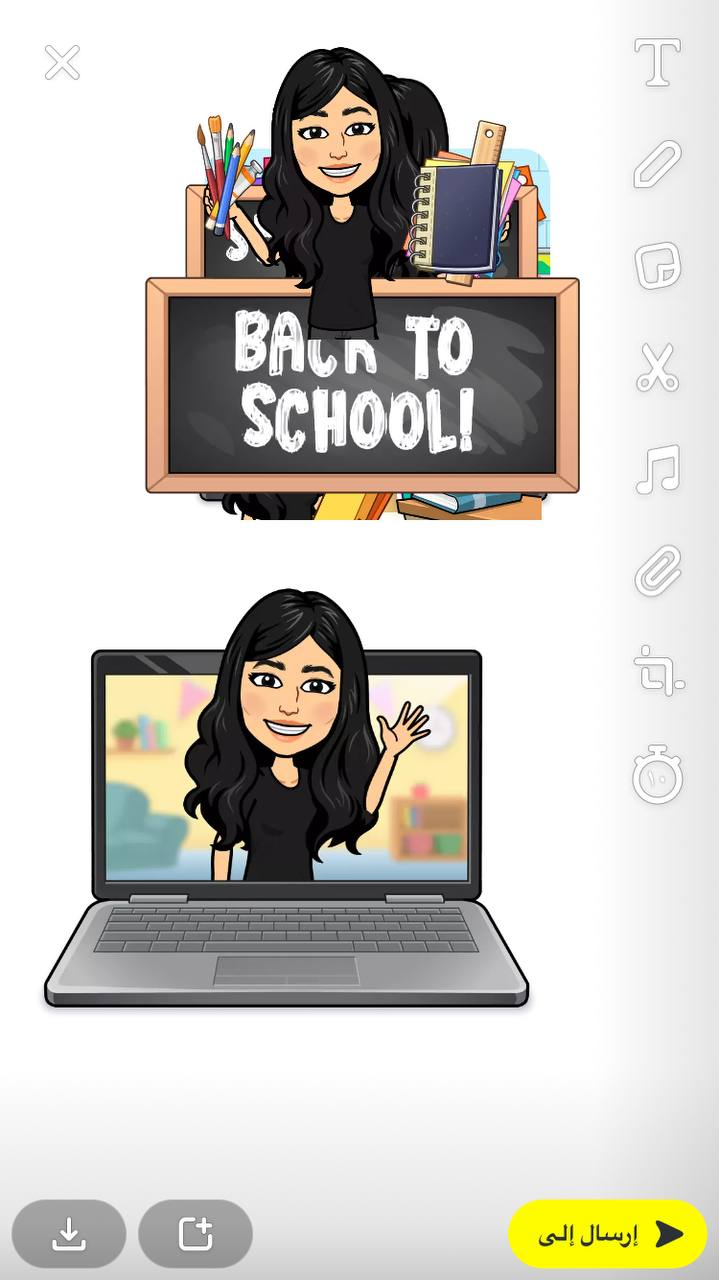 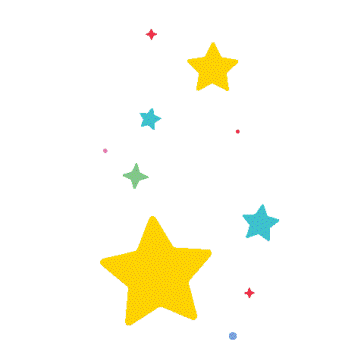 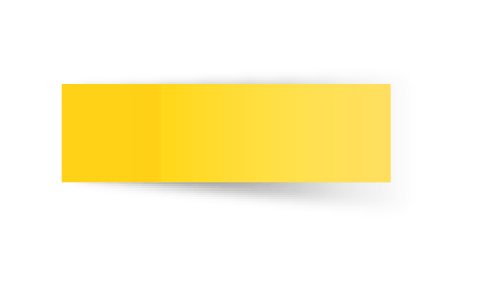 الاحد
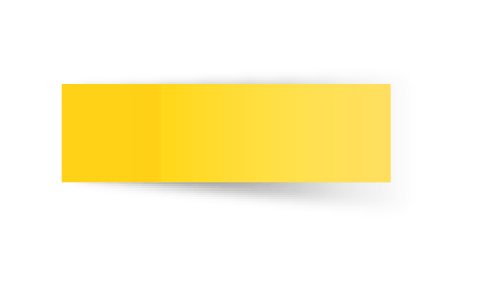 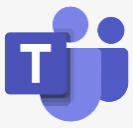 26-2-1443هـ
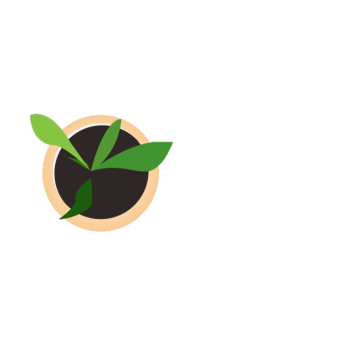 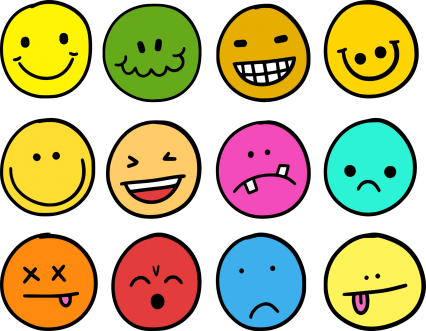 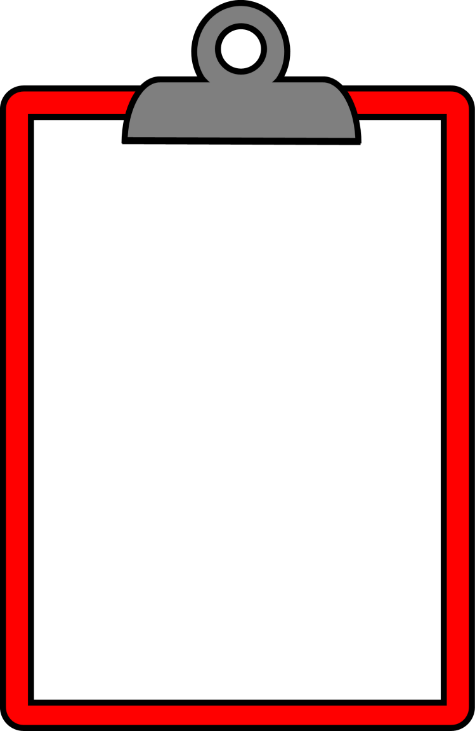 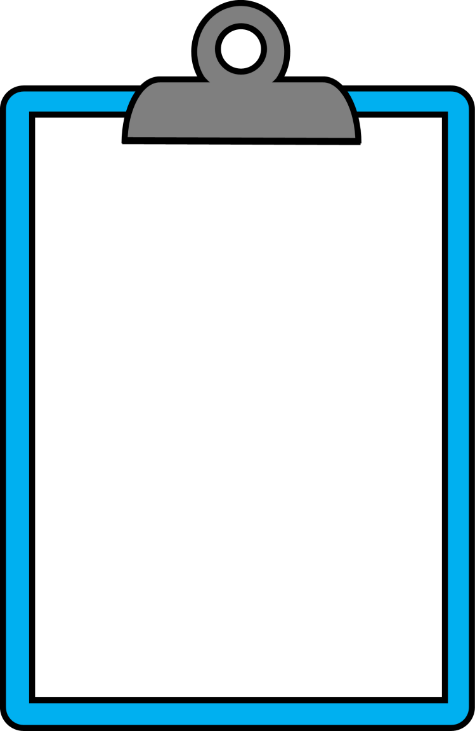 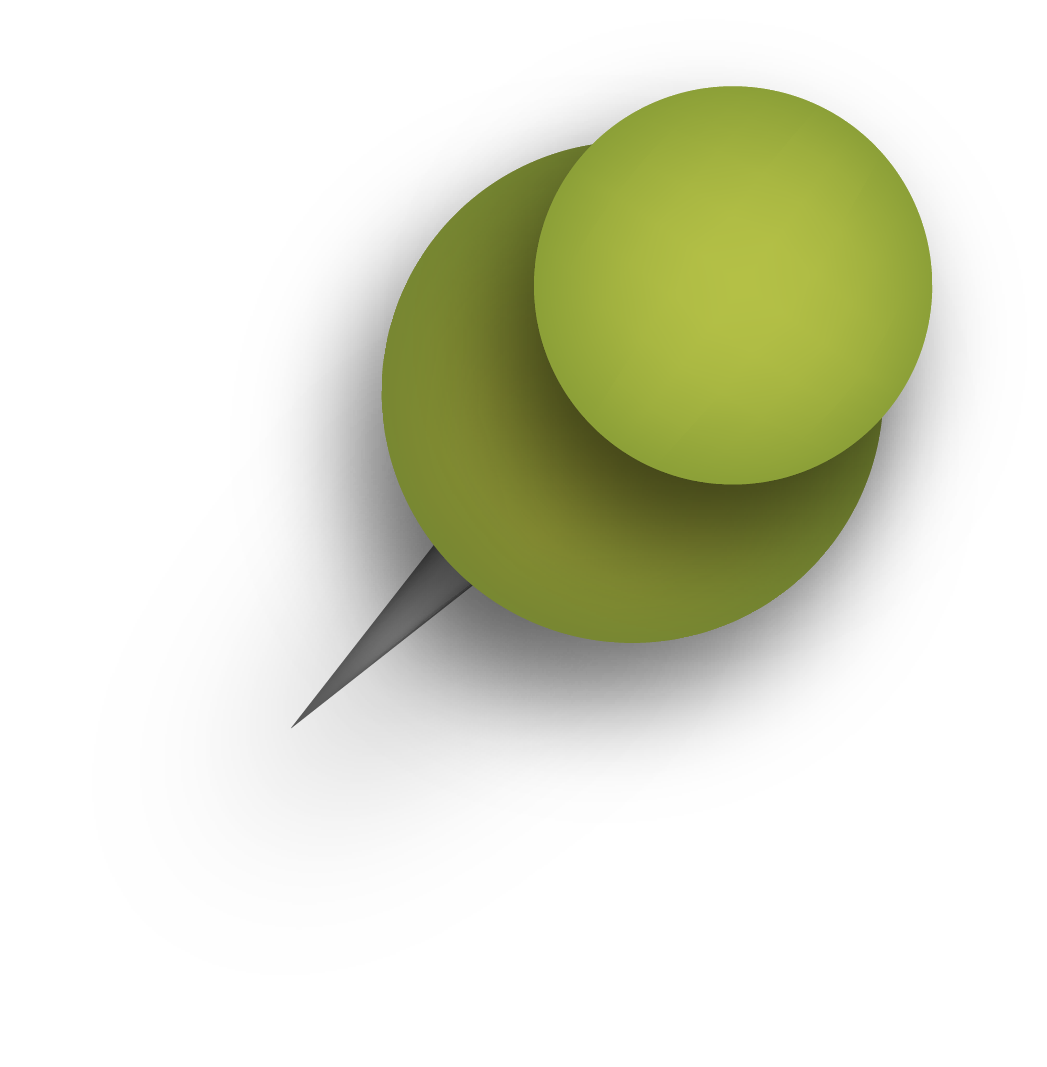 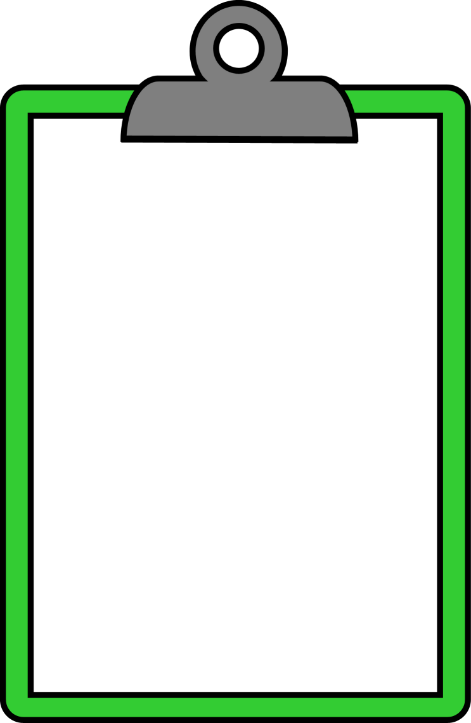 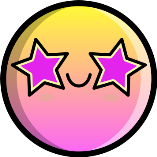 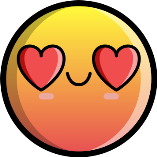 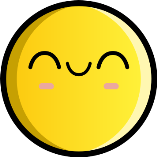 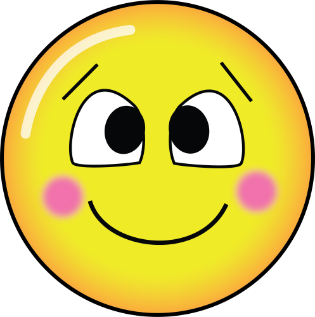 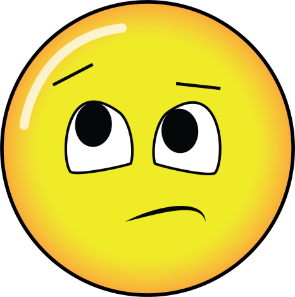 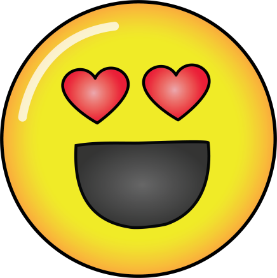 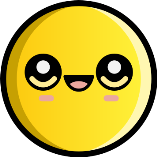 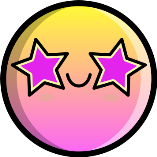 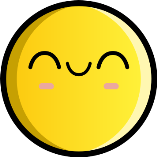 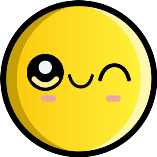 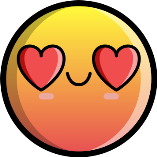 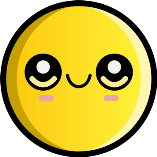 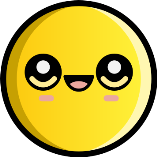 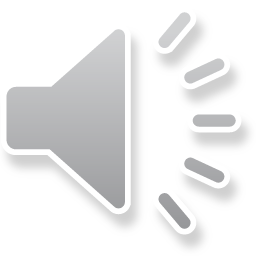 ماهو شعورك اليوم
شكر خاص للاستاذة الفاضلة
zaina_almarzooqi
قوانين فصلنا الافتراضي
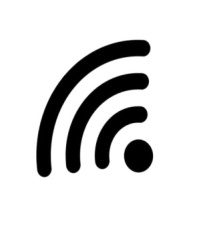 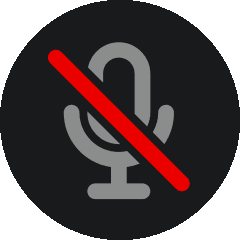 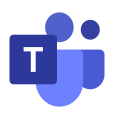 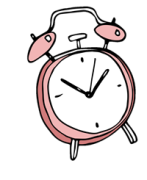 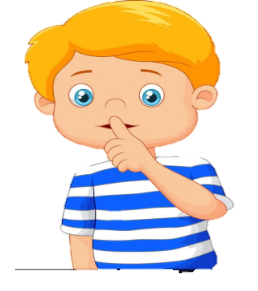 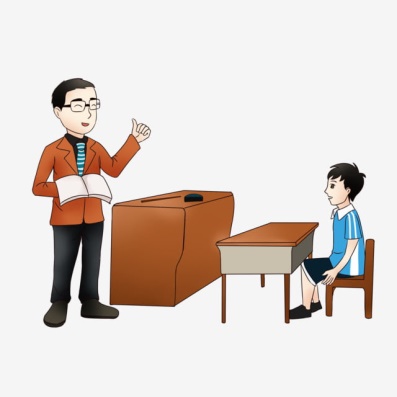 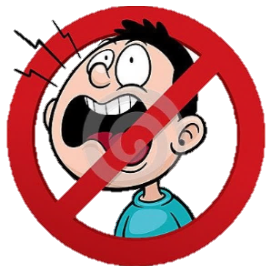 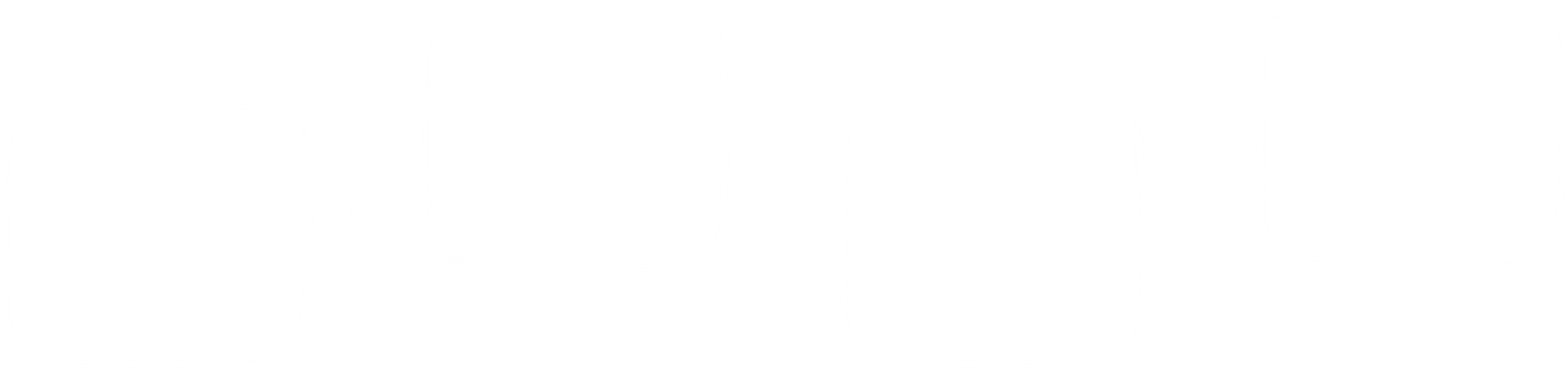 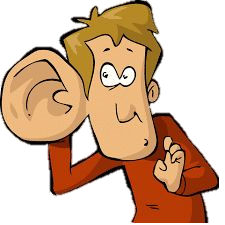 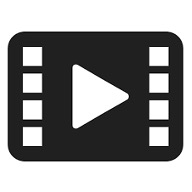 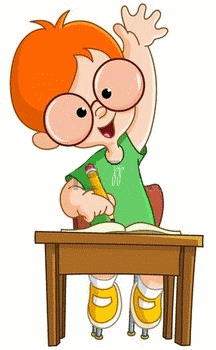 أَبْتَعِد عَنْ الضّجيج
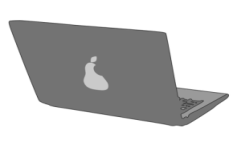 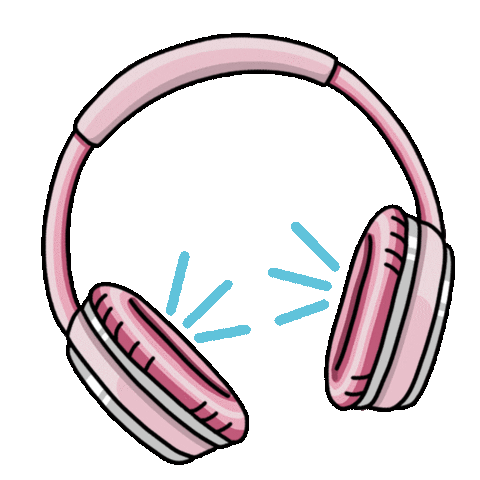 انتظر 
دورك للمشاركة
استمع إلى إجابات 
 أصدقائي ولا أقاطعهم
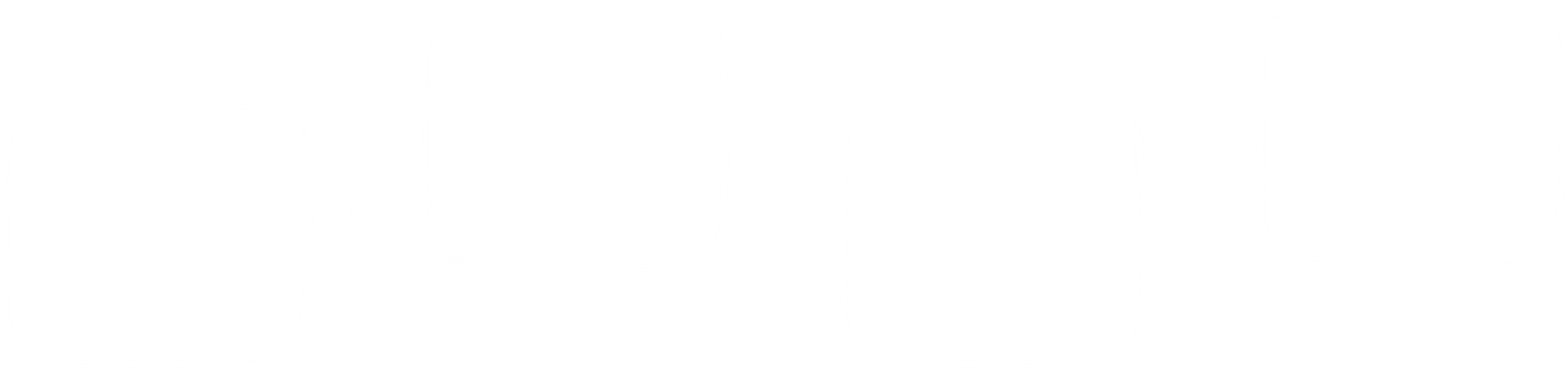 أَسْتَمِع بِتِرْكيز
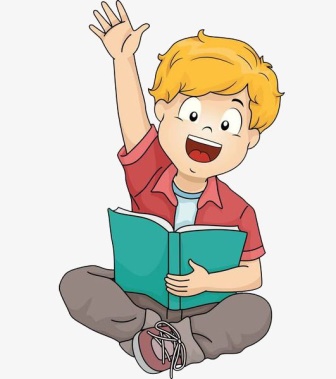 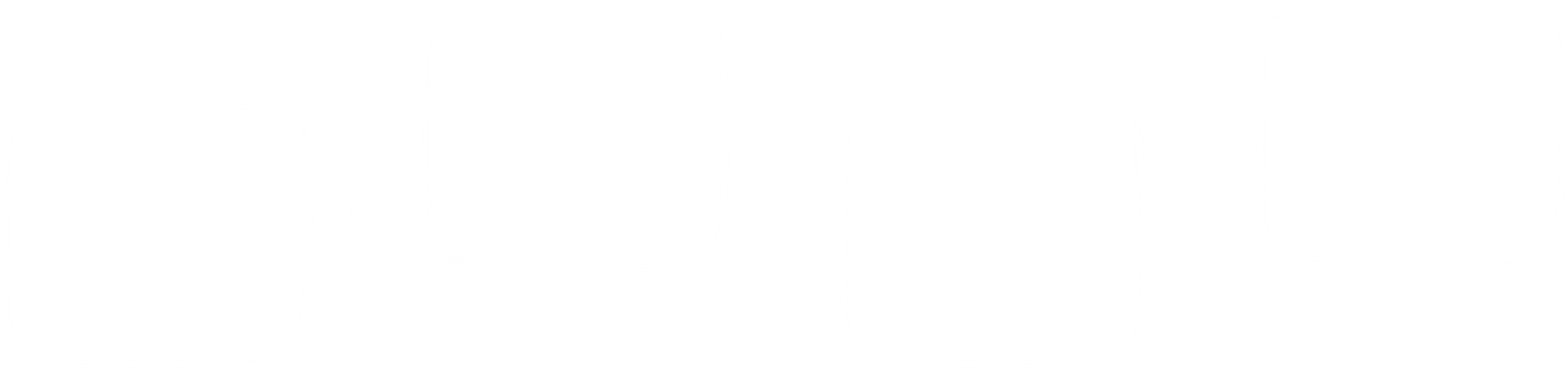 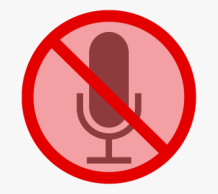 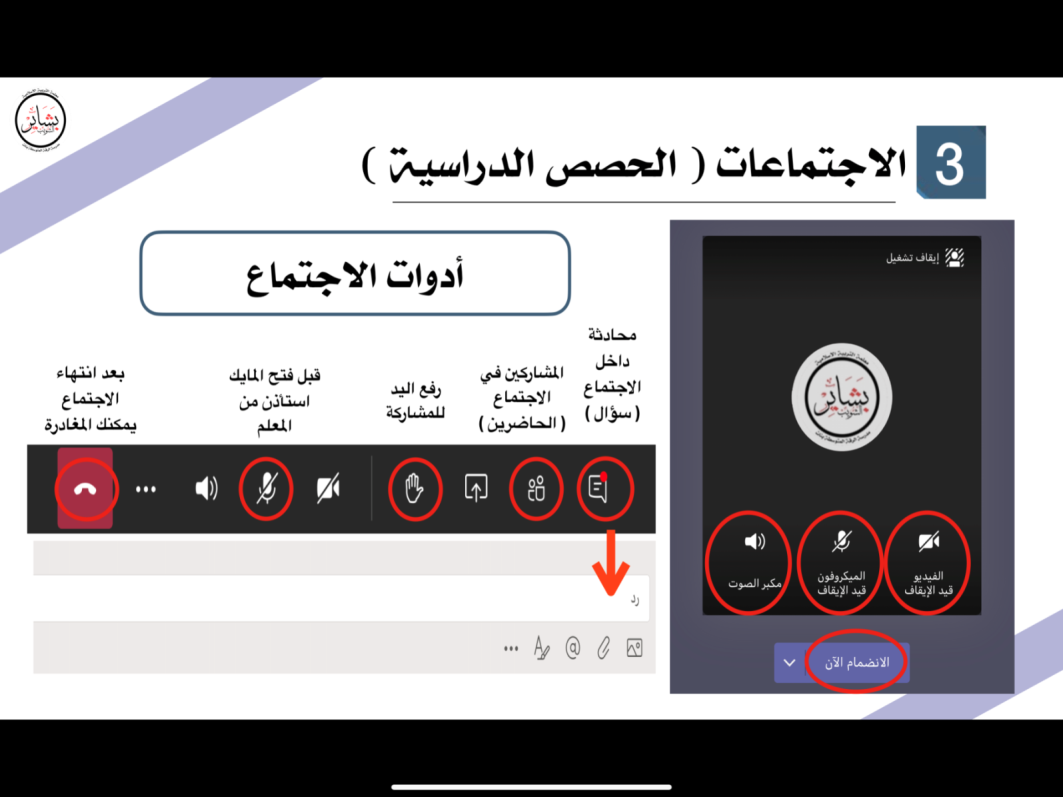 أغلق الصوت
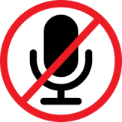 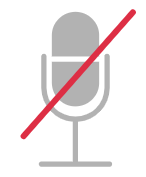 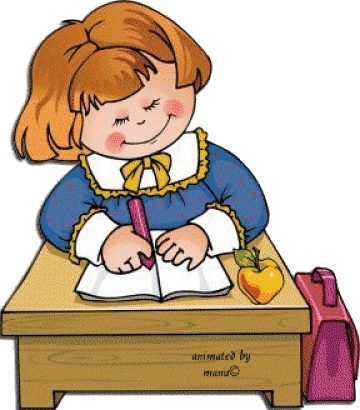 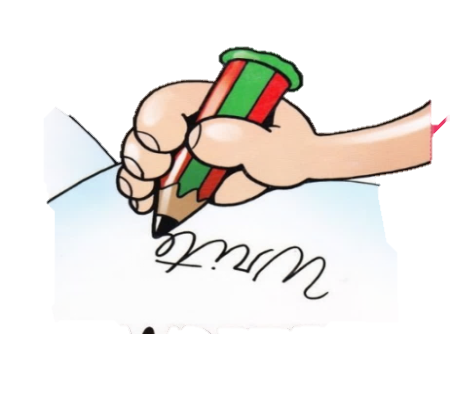 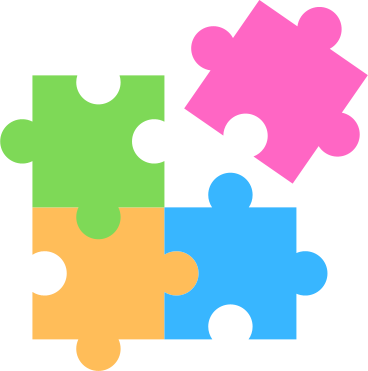 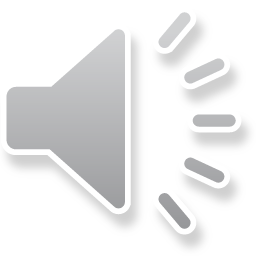 أًدَوِّن مُلاحَظاتي
إغلاق المايك وعدم فتحة إلا بسماع 
اسمي
الفصل الثالث : الموقع والنمط
متعلمينا الأعزاء …من استعد استمد وزاد نوراً وعلما ,استعد , جهز ادواتك ....ا
جلس في مكان مريح ومرتبالرجاء التركيز والاستماع جيداً للشرح
 والحل أول بأول
سنتعلم في هذا الفصل
4
2
3
1
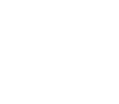 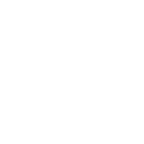 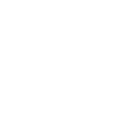 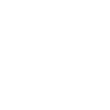 أبحث عن نمط في حل المسألة
افهم , أُخطط ،  
  اُحل , أتأكد
تحديد أنماط الأشياء و أوسعها و أنشؤها
التعرف على المفردات فوق , تحت , أعلى  ,أسفل , أوسط
لوصف مواضع الأشياء
وصف ترتيب الاحداث والاشياء باستعمال قبل , بعد
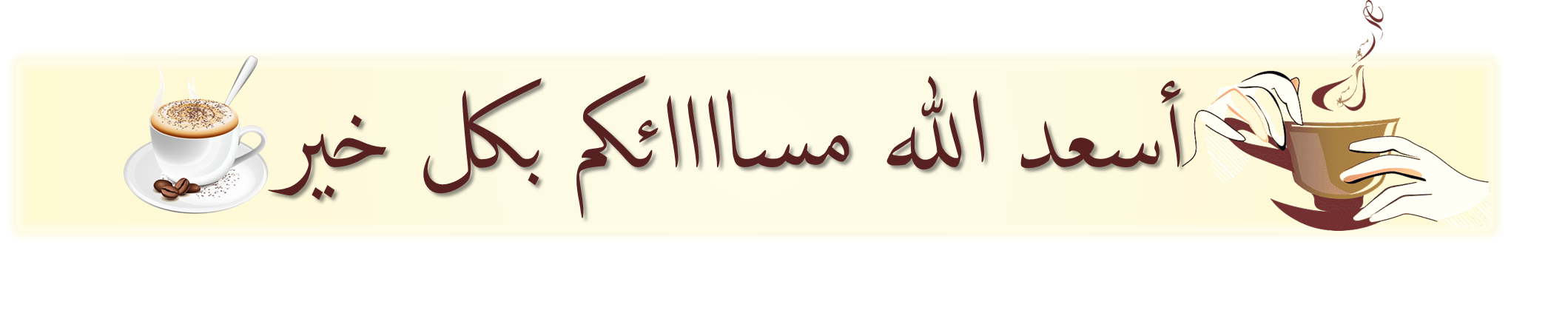 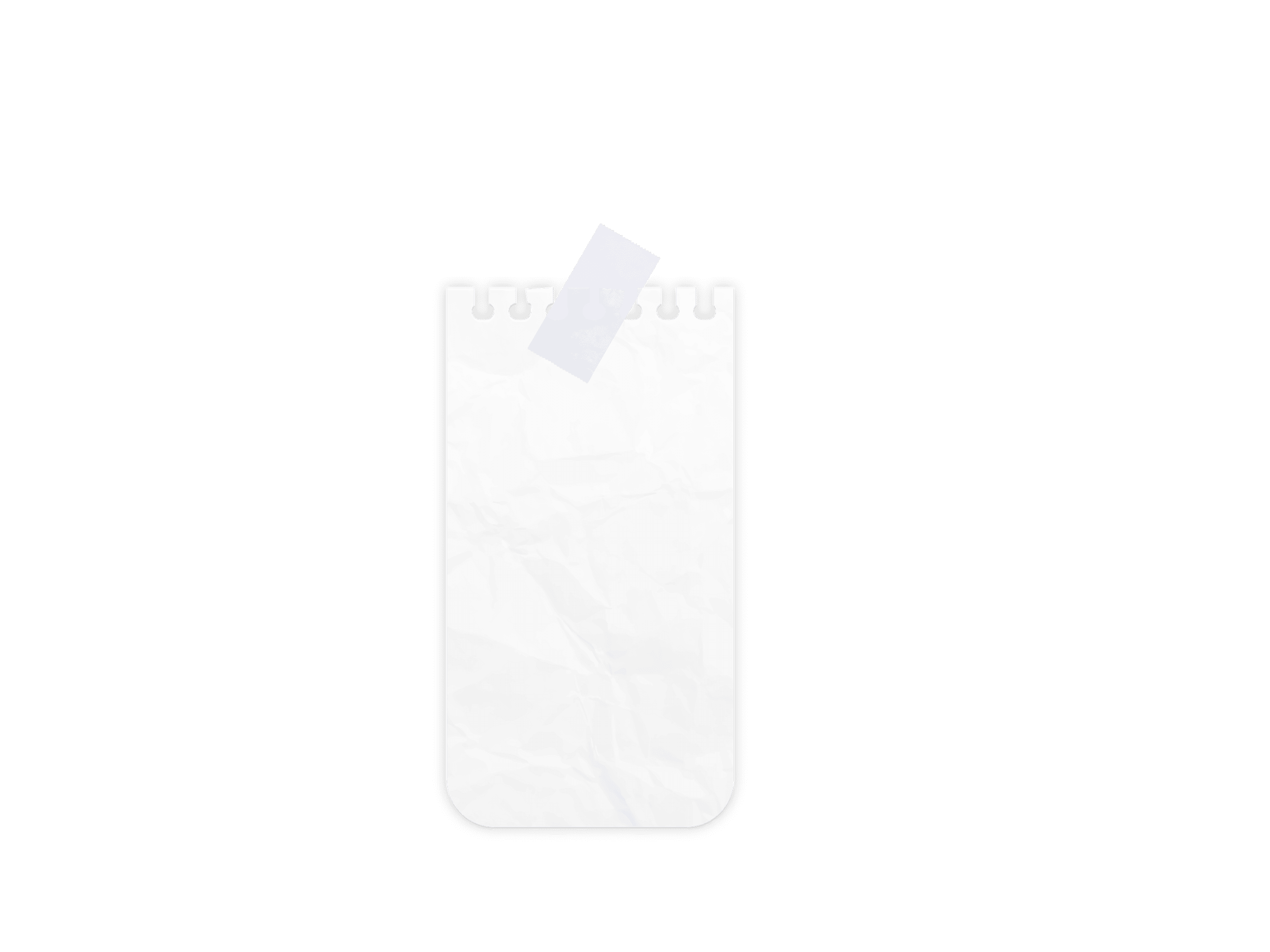 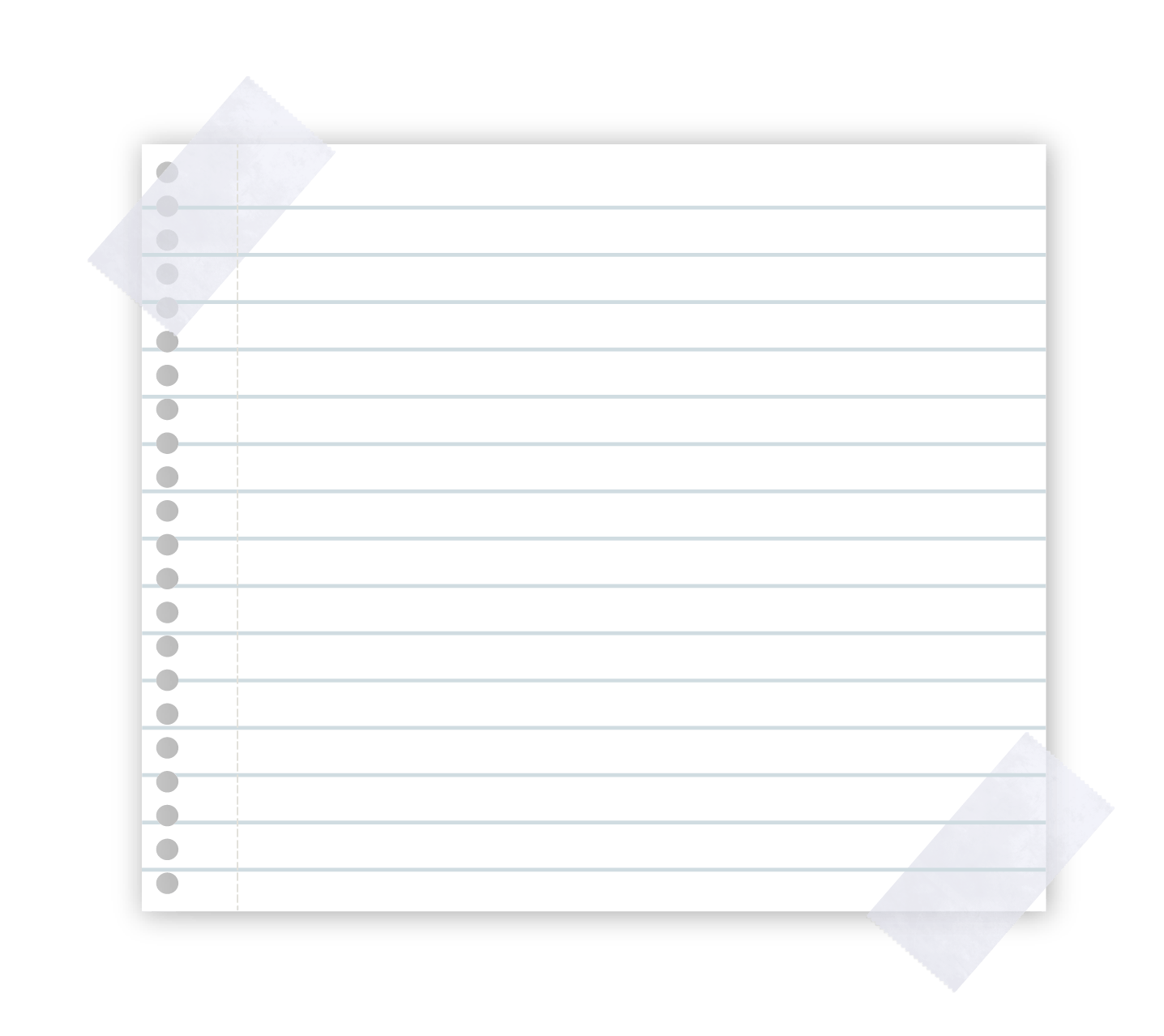 الاحد
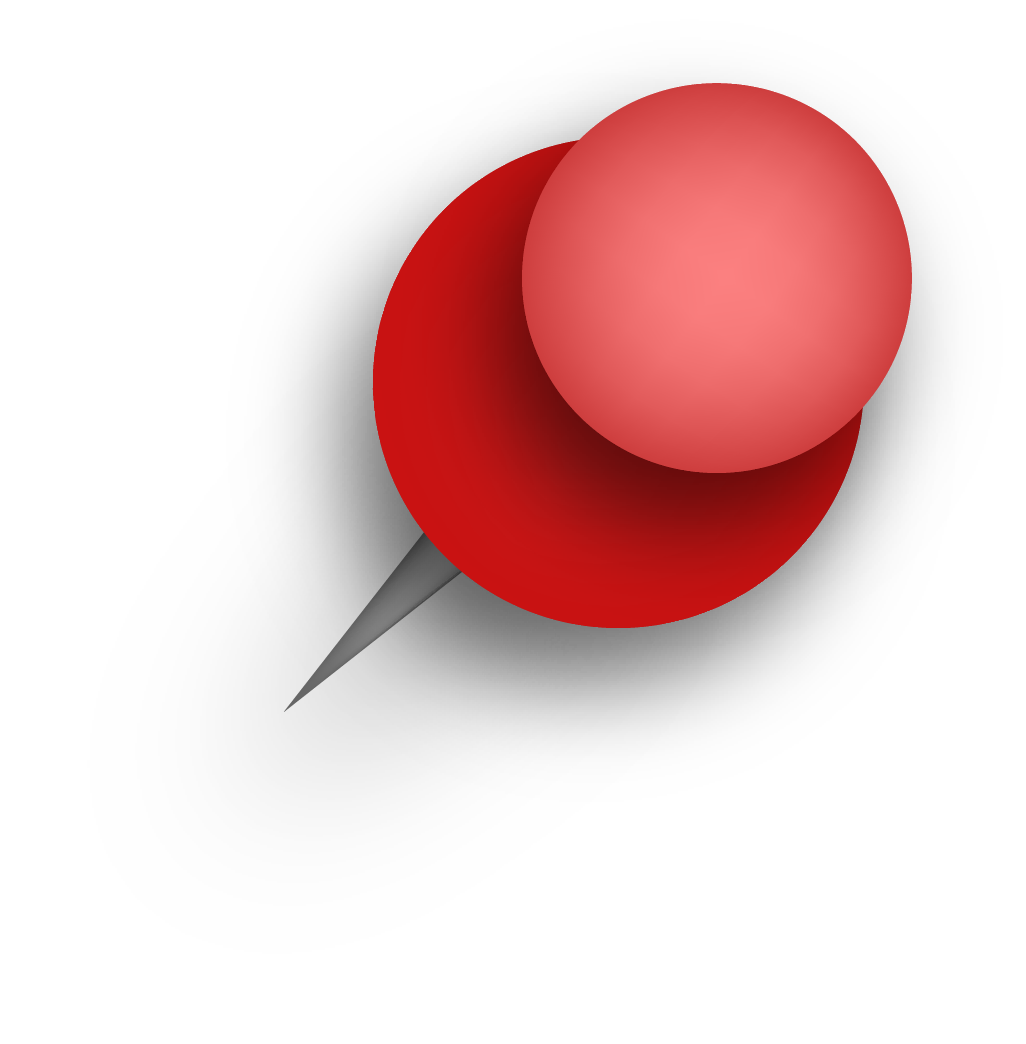 فكرة الدرس
26-2-1443هـ
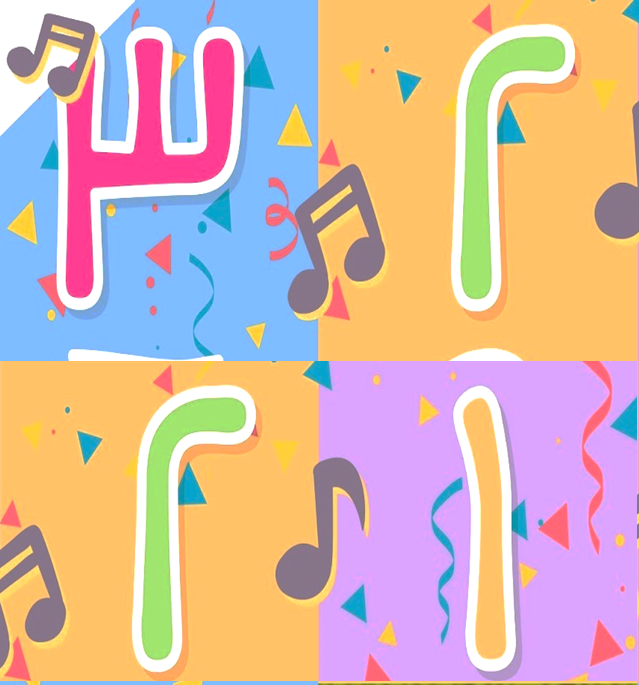 أستعمل المفردات فوق , تحت , لوصف مواضع الأشياء بعضها بالنسبة لبعض
المفردات
فوق 
تحت
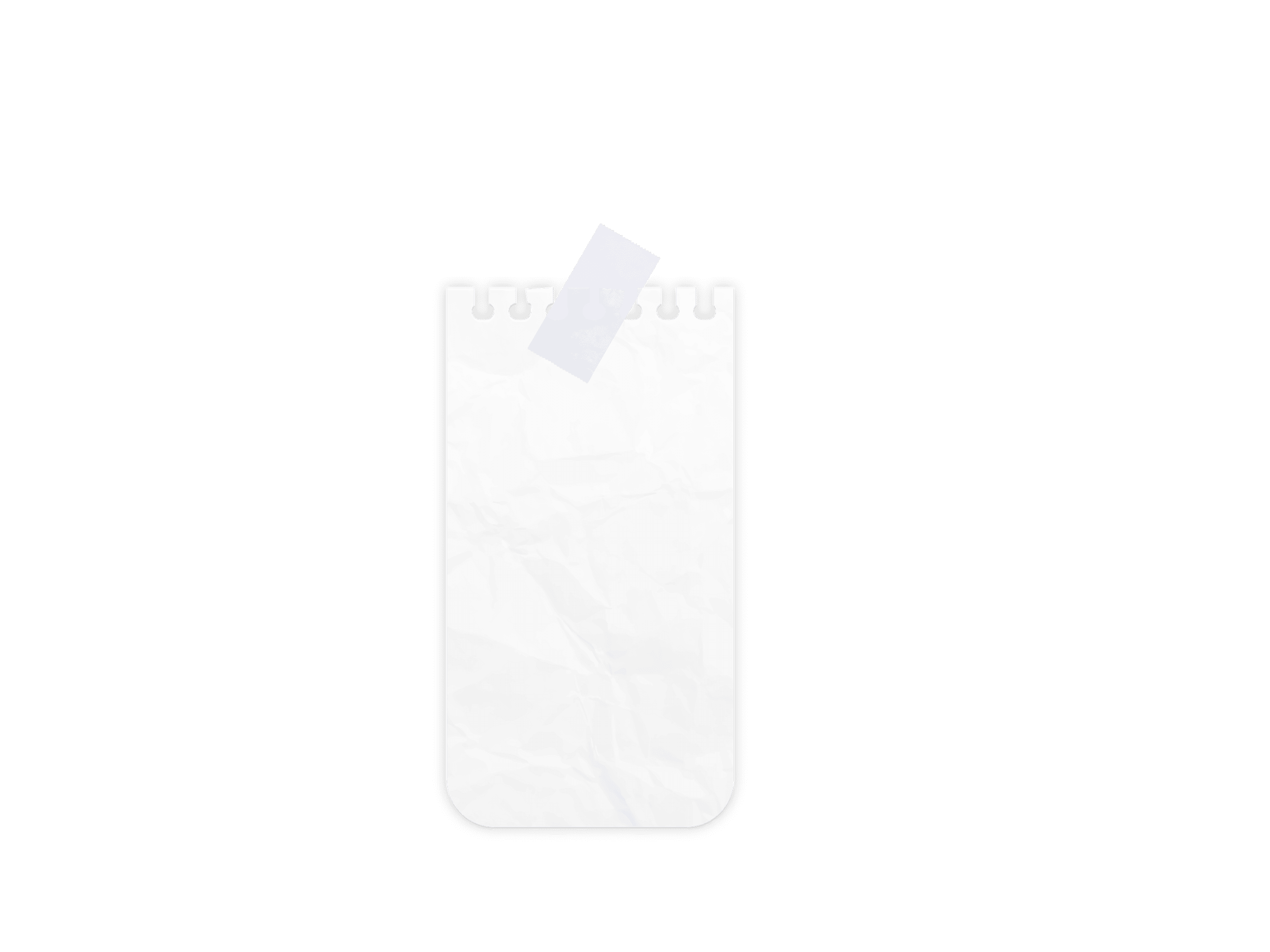 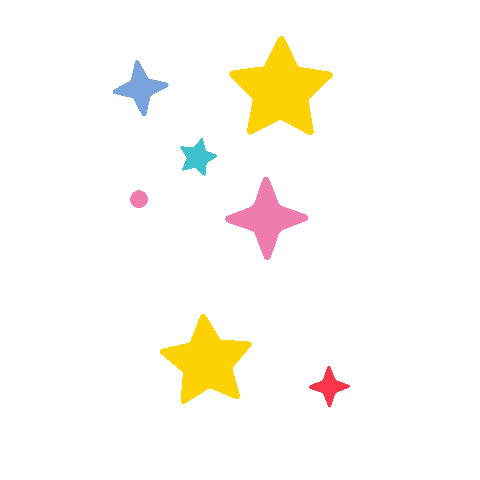 26 - 2
صفحة
46الى 49
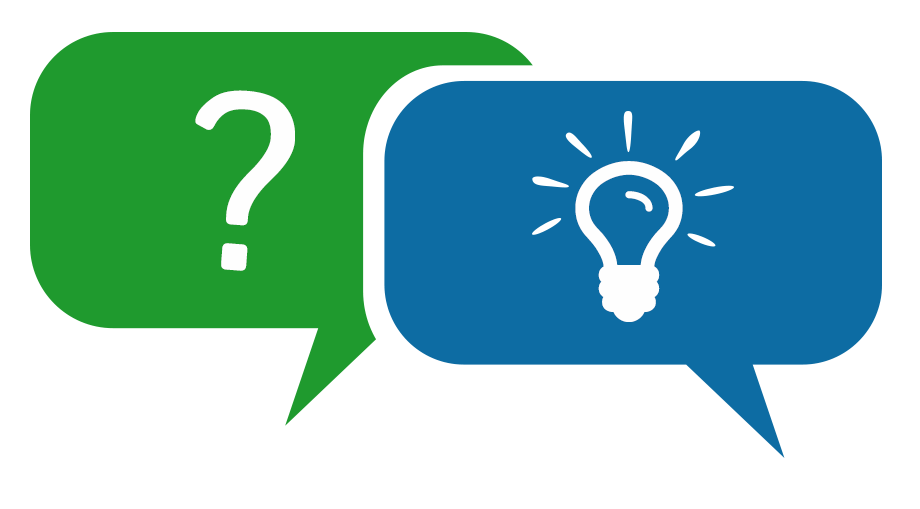 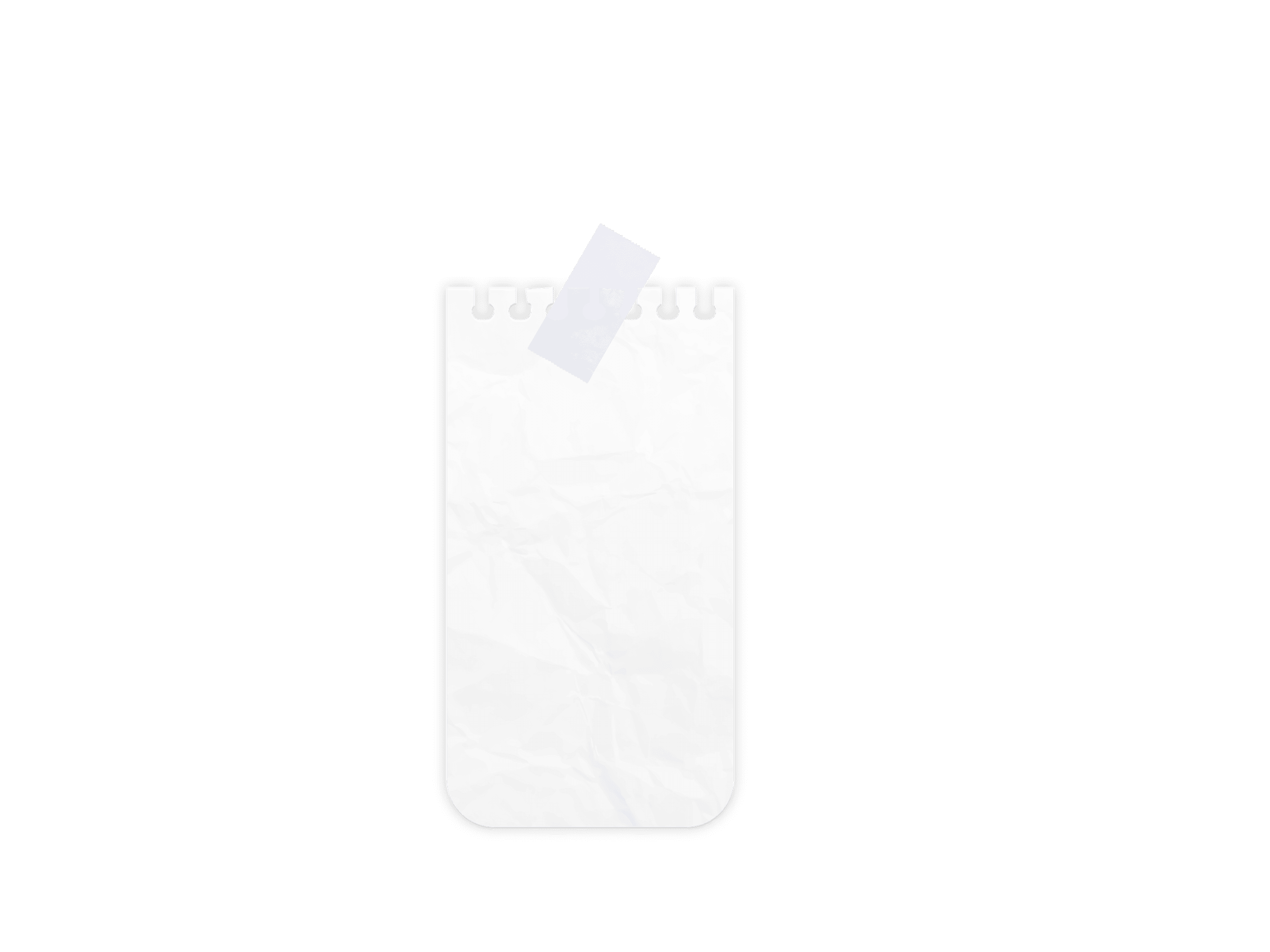 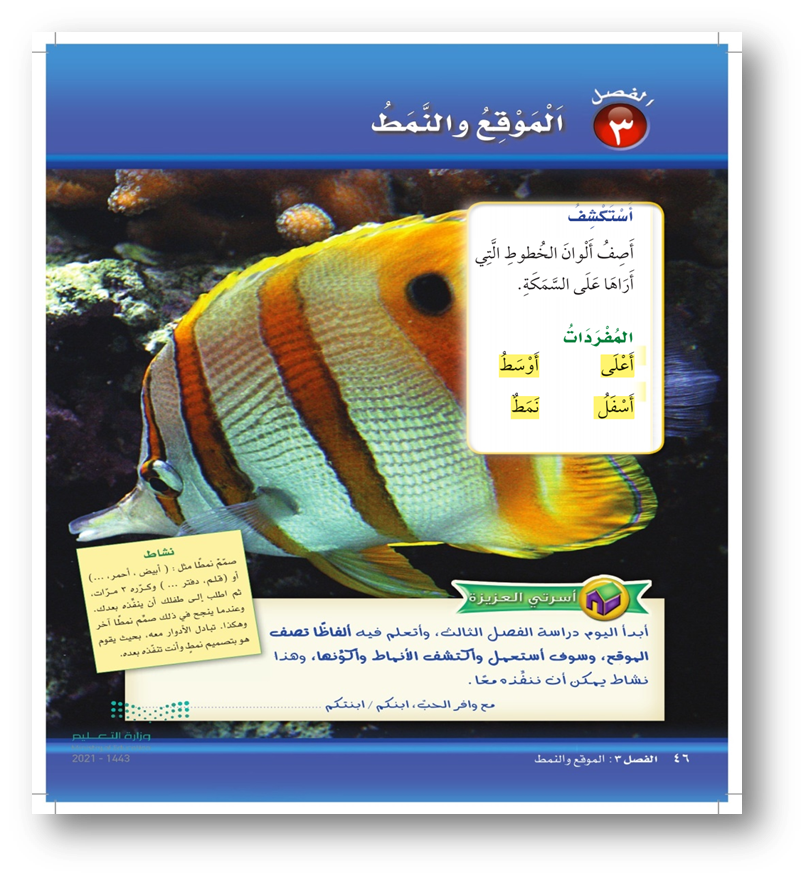 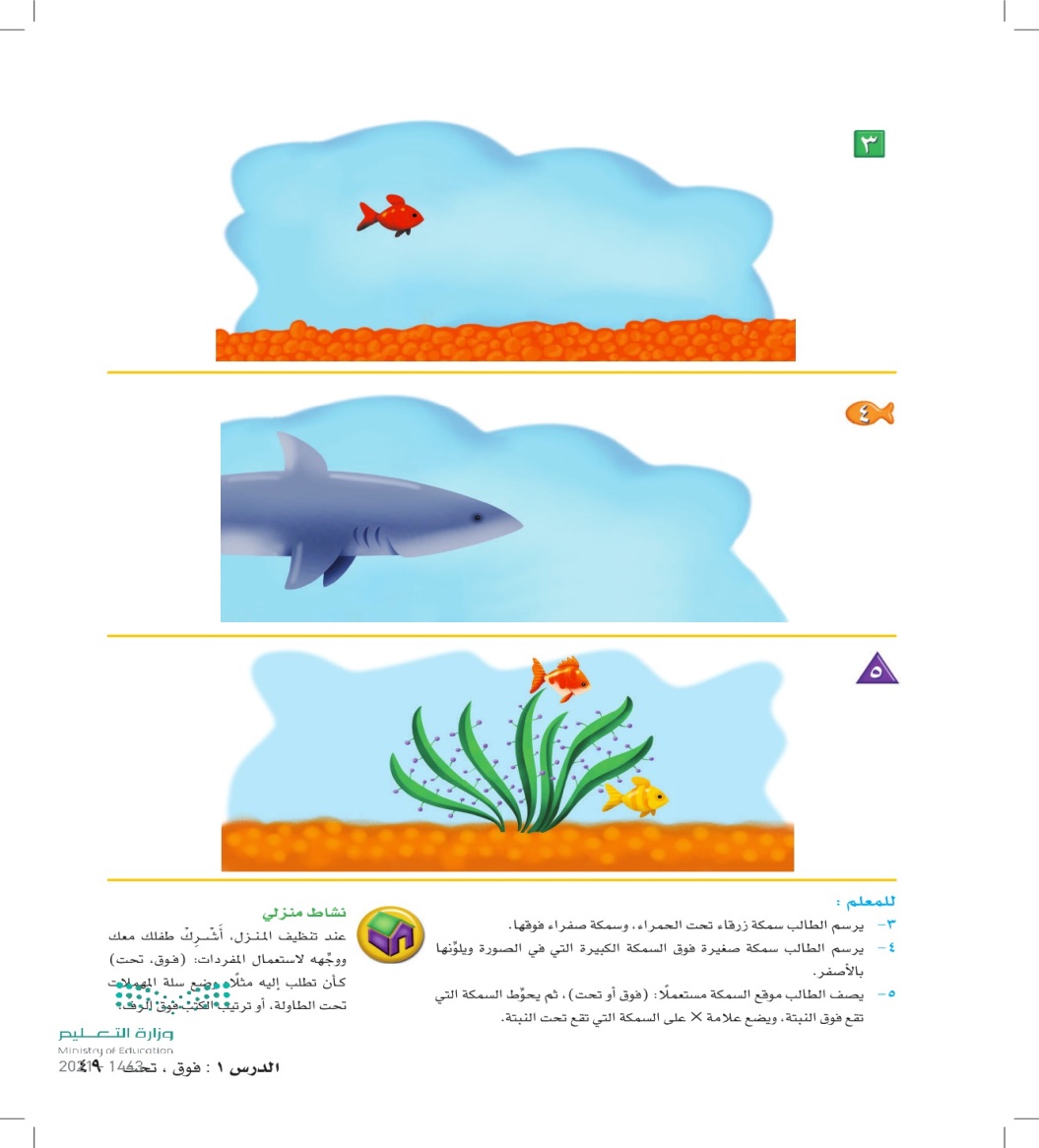 الاحد
26-2-1443هـ
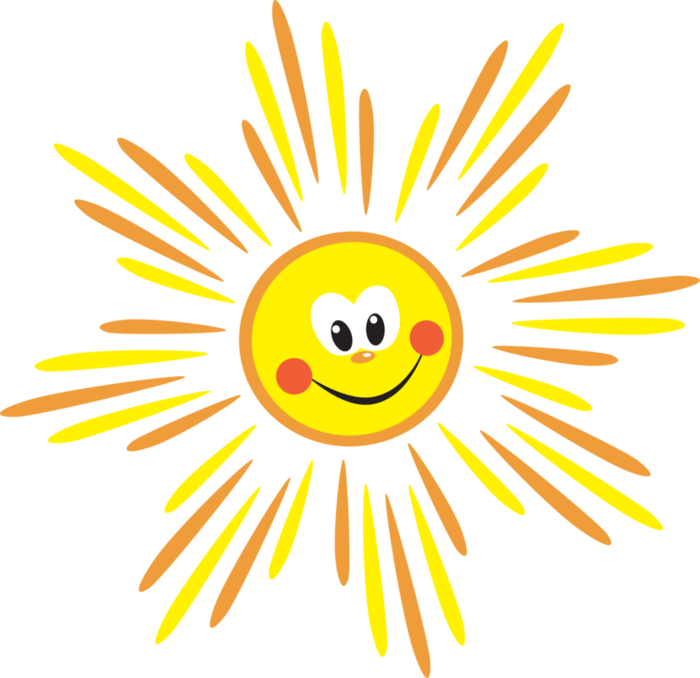 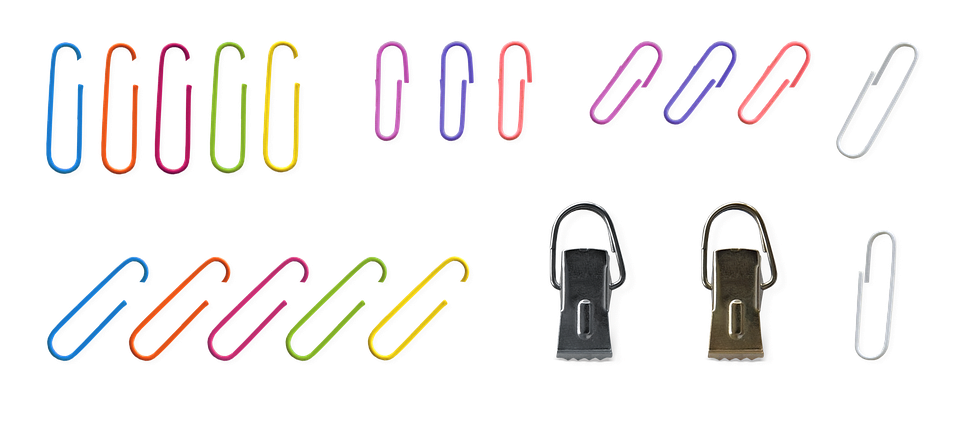 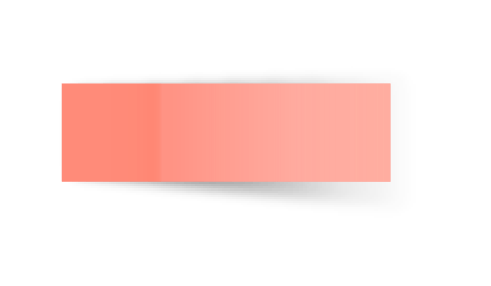 المادة 
الرياضيات
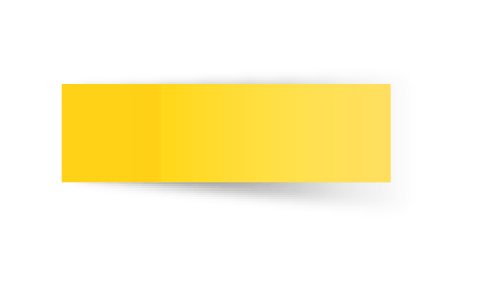 ص 46 + 49
تسجيل الحضور
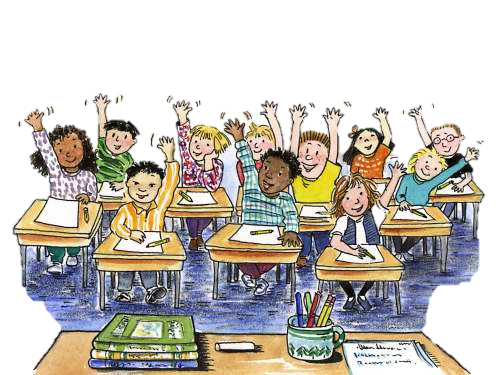 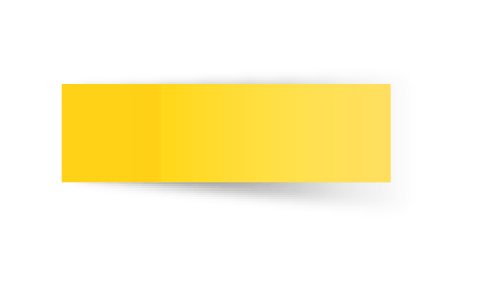 الاحد
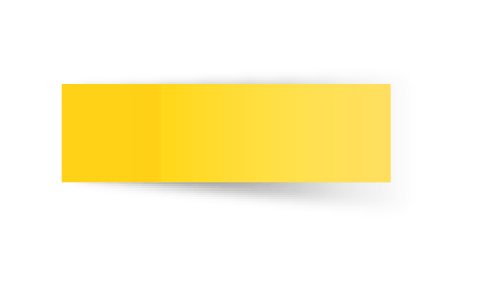 26-2-1443هـ
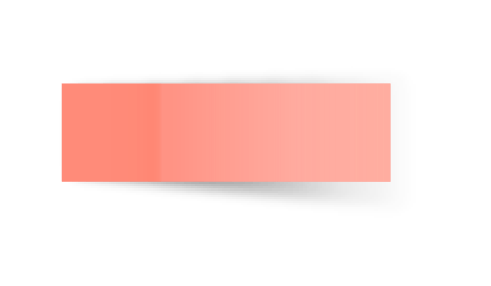 ص 46
الفصل الثالث: الموقع والنمط
التهيئة
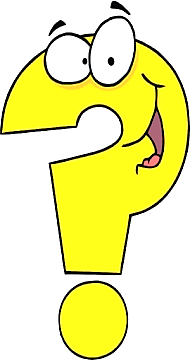 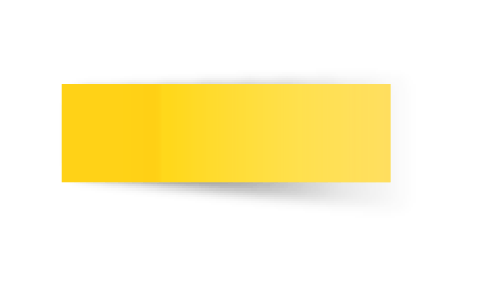 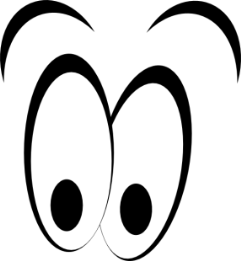 26-2-1443هـ
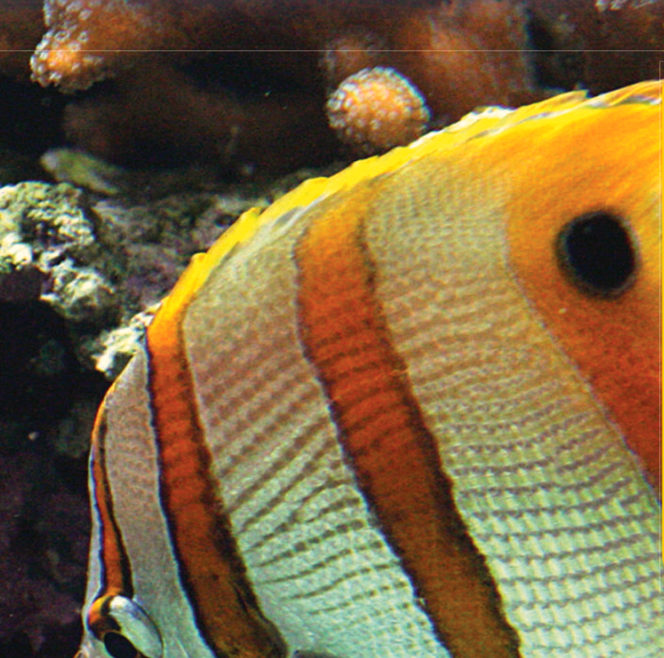 صف ألوان الخطوط التي تراها على السمكة؟
الوان السمكة أصفر أبيض
ماذا تلاحظ  على لون السمكة؟
بأن اللون يتكرر
 أصفر أبيض وهكذا
التهيئة
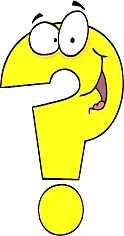 لون الفرشاة الأولى بالأصفر والثانية بالأزرق والثالثة بالأحمر والرابعة بالأخضر , 
 ثم ارسم خطاً يربط كل فرشاة بلونها
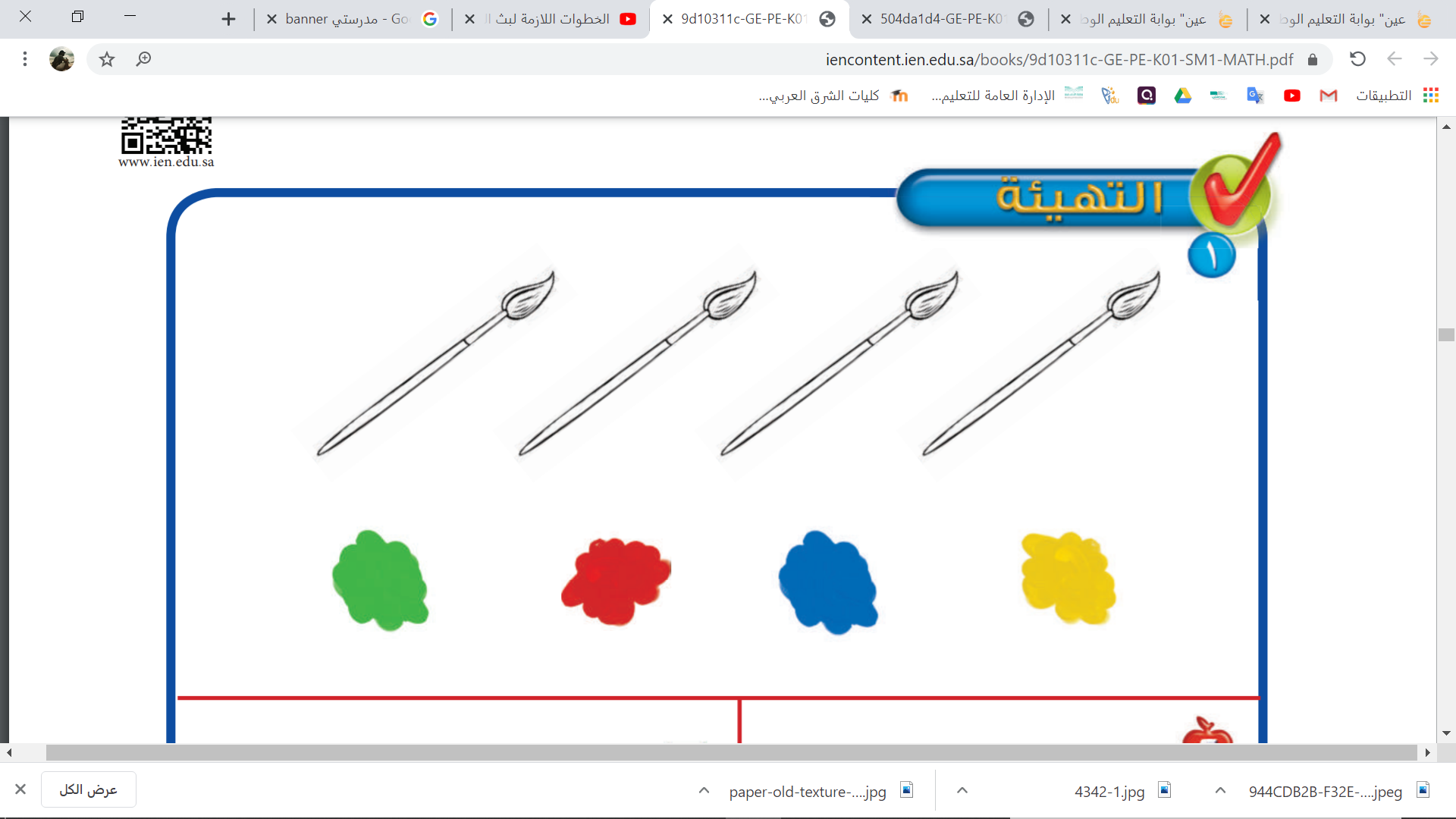 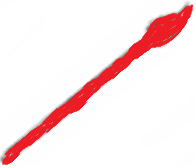 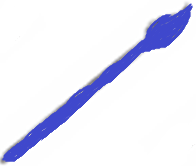 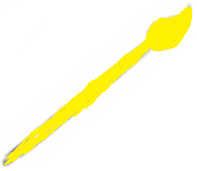 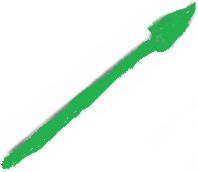 التهيئة
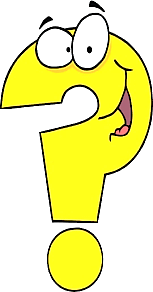 يحوط الطالب الشكل المختلف 
يعيد الطالب رسم الأشكال في الفراغ المخصص أسفل كل منها
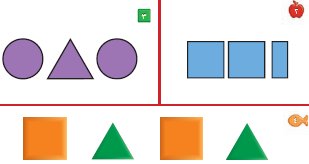 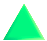 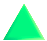 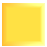 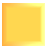 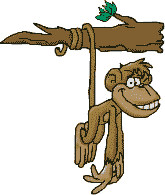 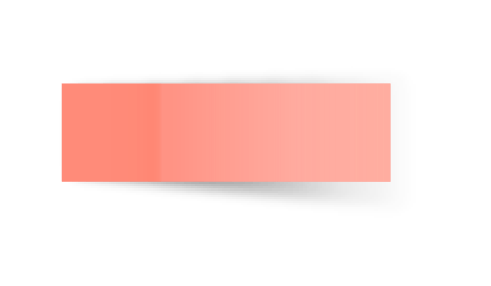 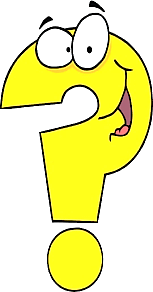 ص 48
3 – 1  فوق , تحت
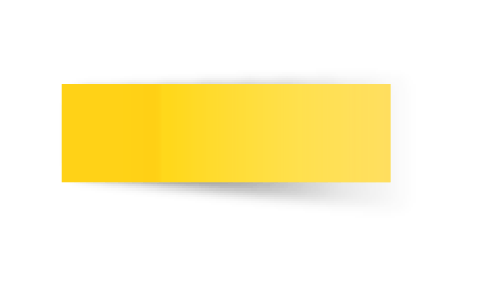 27-2-1443هـ
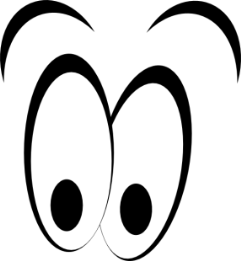 أين تقع القرود على الشجرة استعمل كلمة فوق , تحت لوصف مكانها..
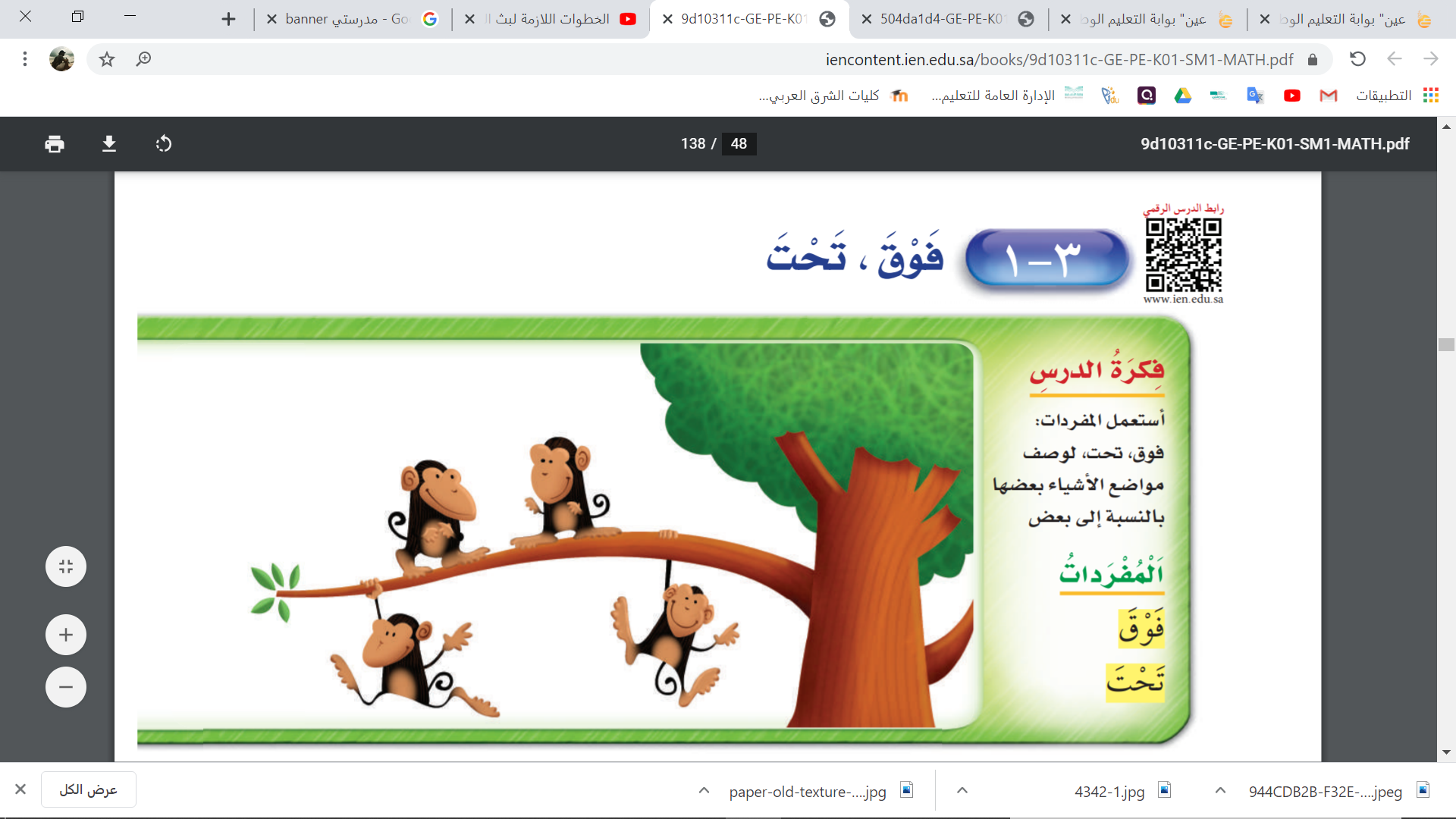 فـــوق
تحت
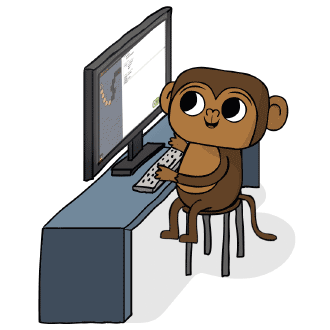 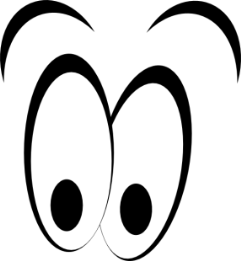 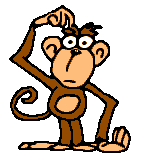 صف موقع الموز بالنسبة للقرد مستعملاً ( قوق , تحت ) ,
ثم حوط الموز الذي يقع فوق القرد , وضع علامة × على الموز الذي يقع تحت القرد
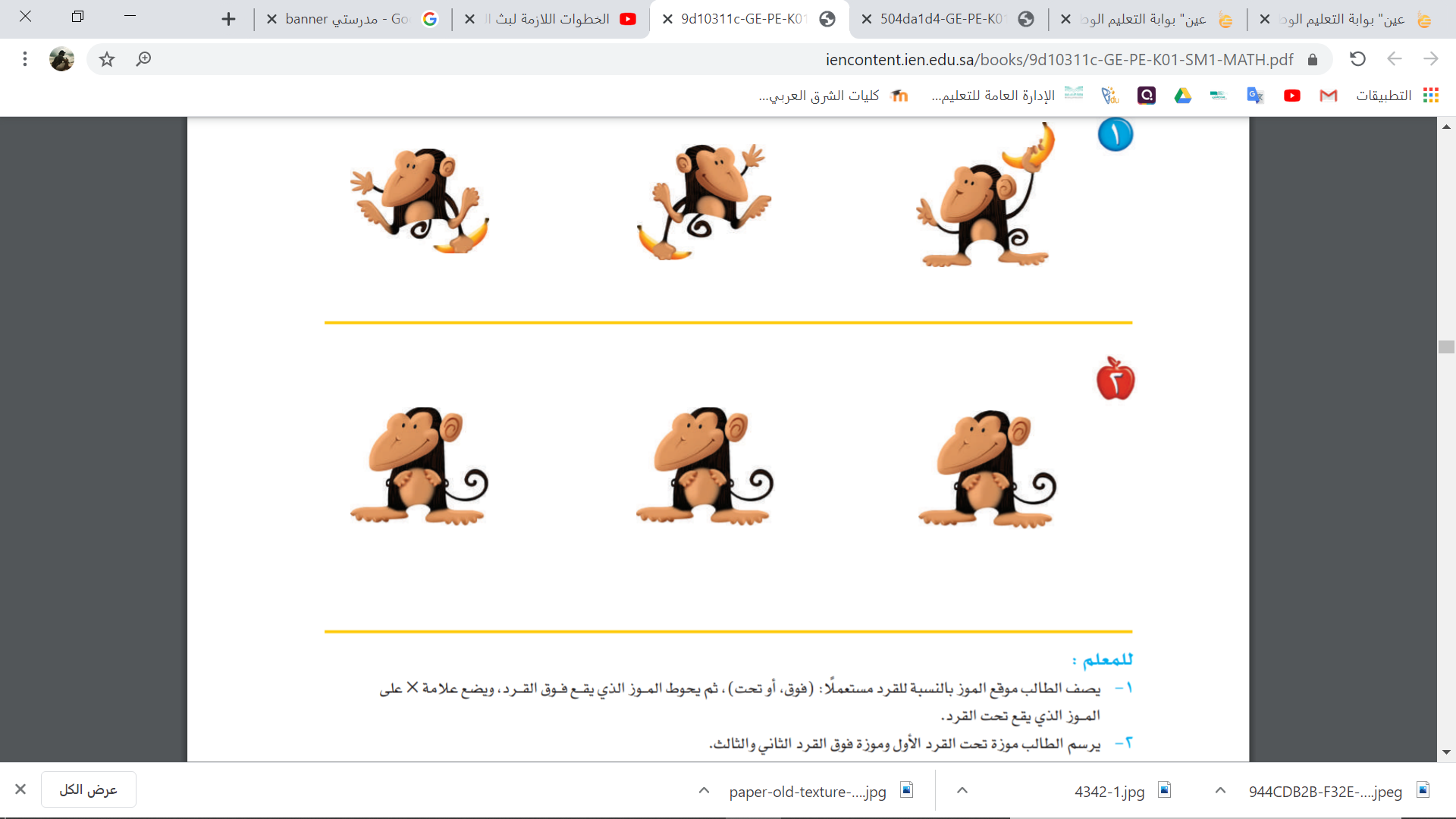 ×
×
فوق
تحت
تحت
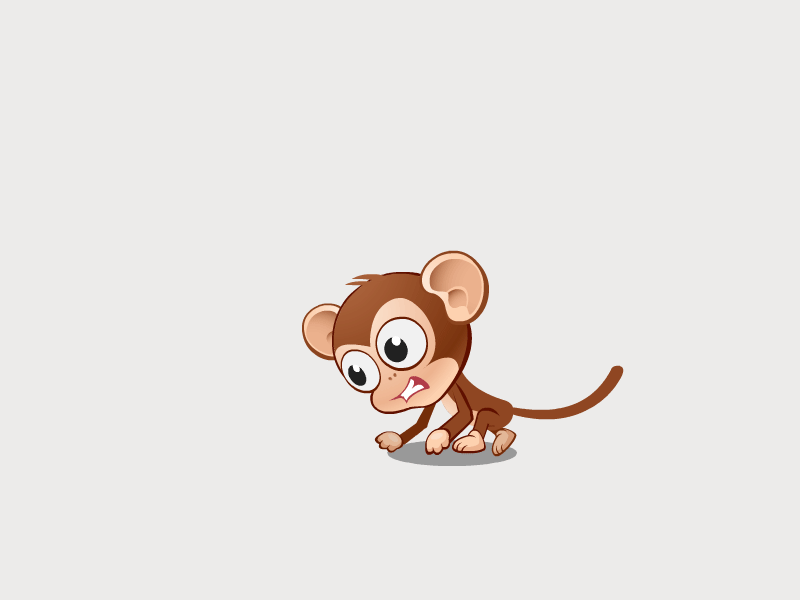 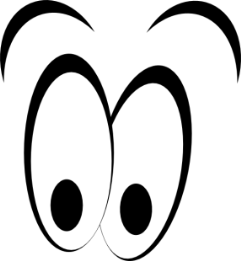 يرسم الطالب موزة تحت القرد الأول ,
وموزة فوق القرد الثاني والثالث
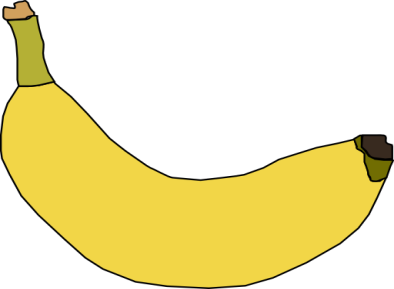 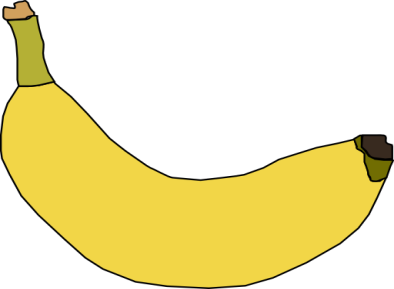 تحت
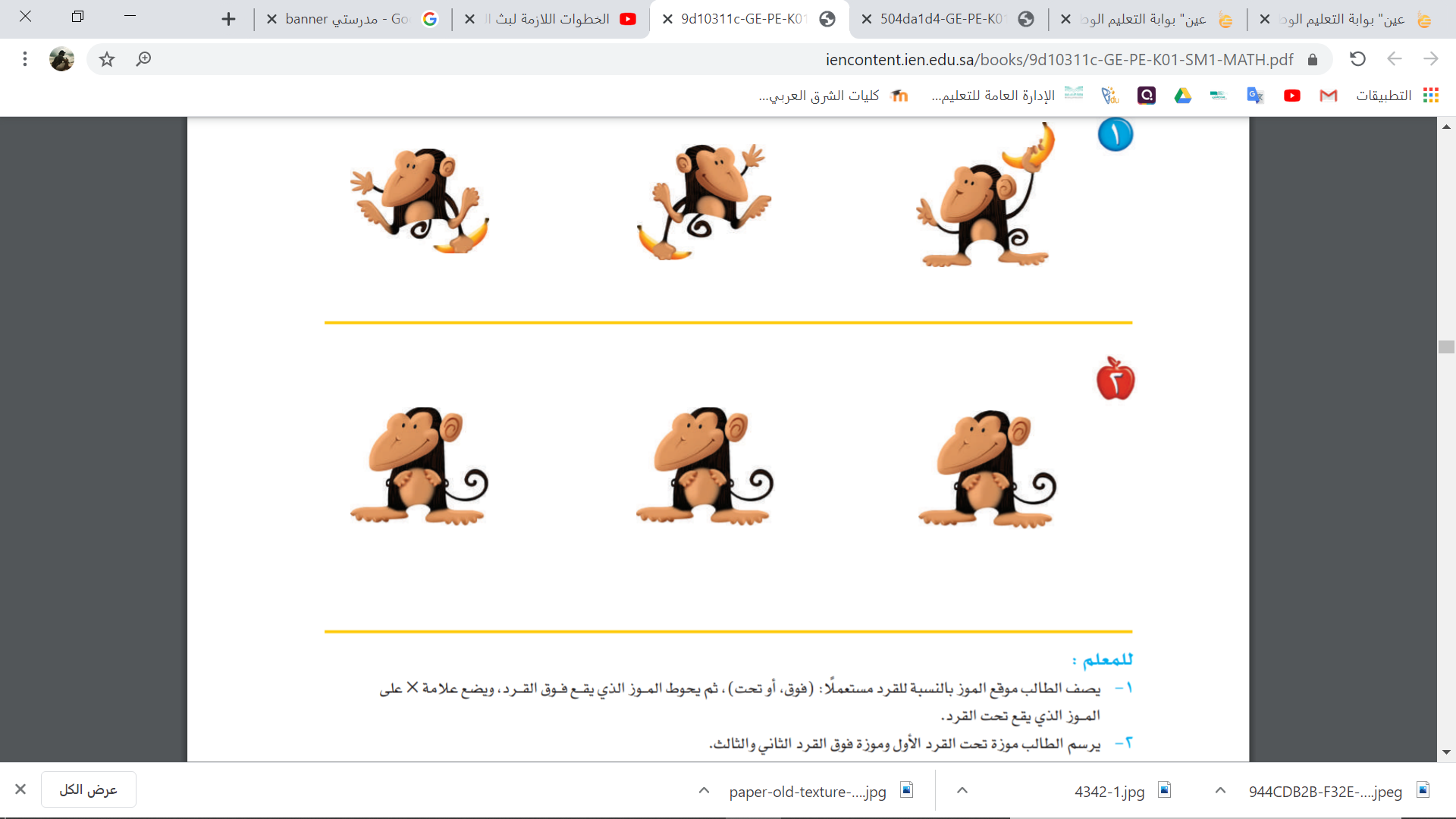 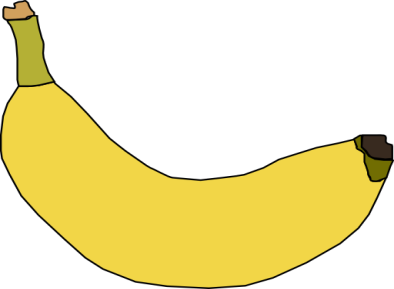 فوق
فوق
3 - يرسم الطالب سمكة زرقاء تحت الحمراء ، وسمكة صفراء فوقها
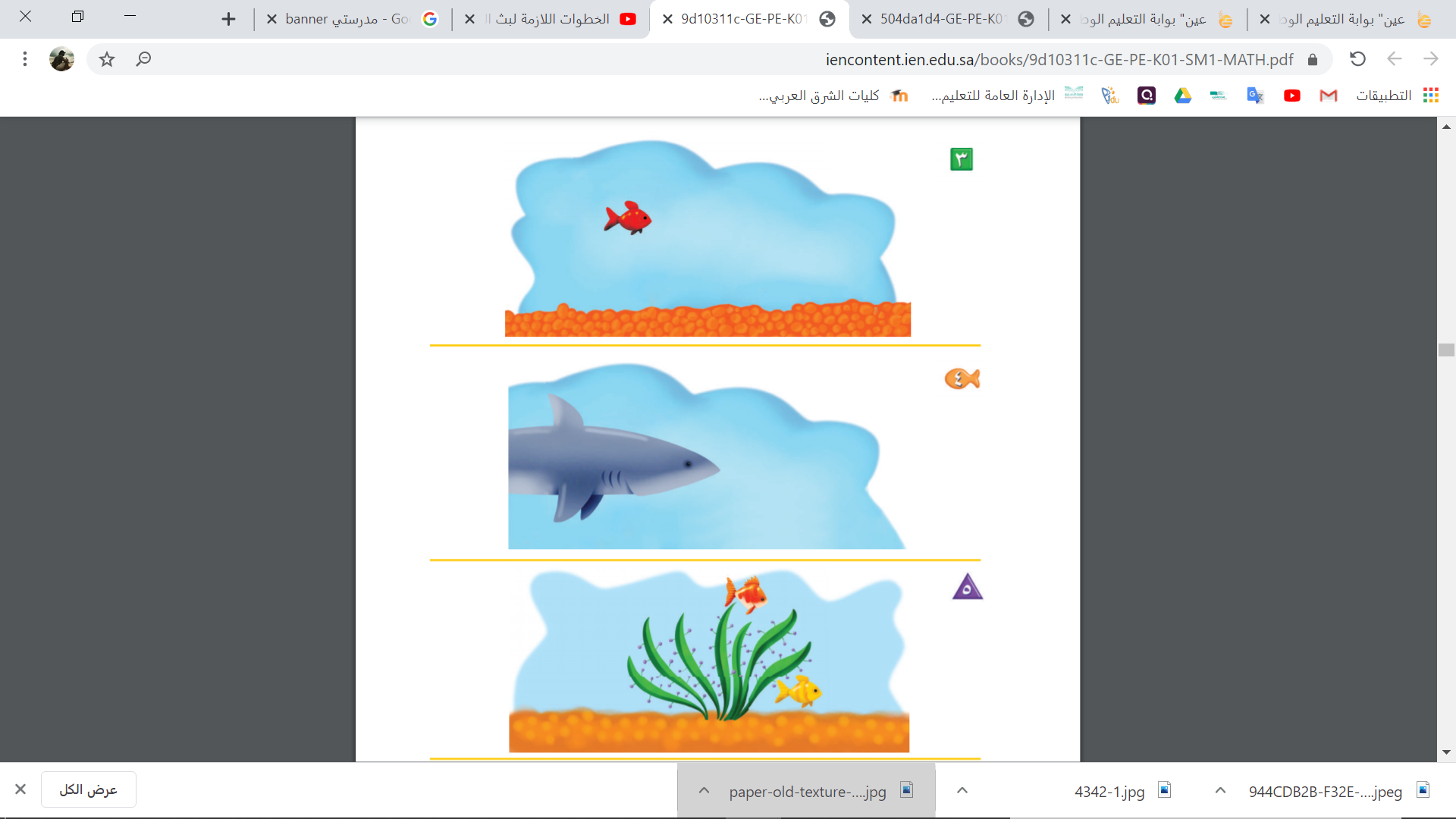 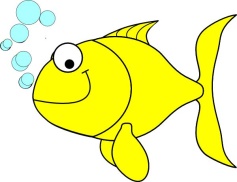 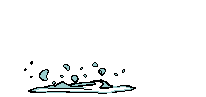 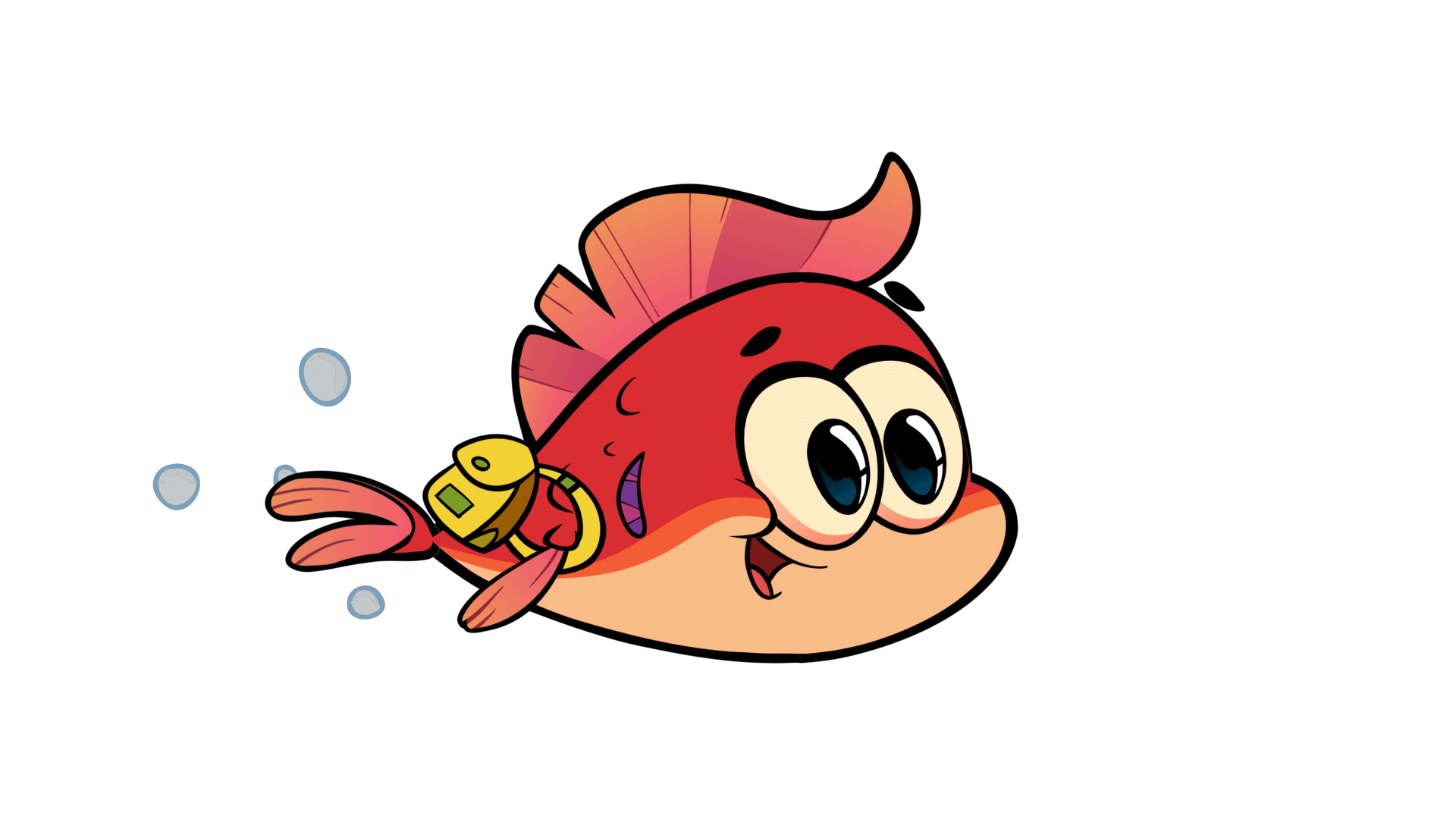 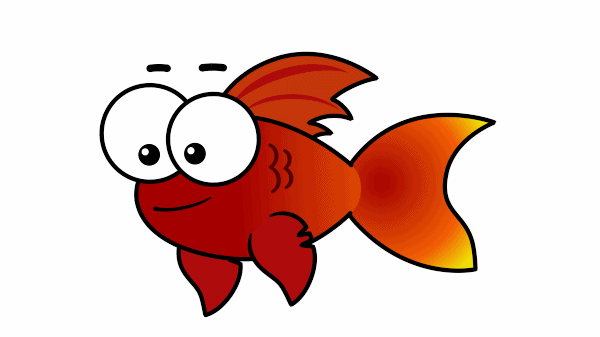 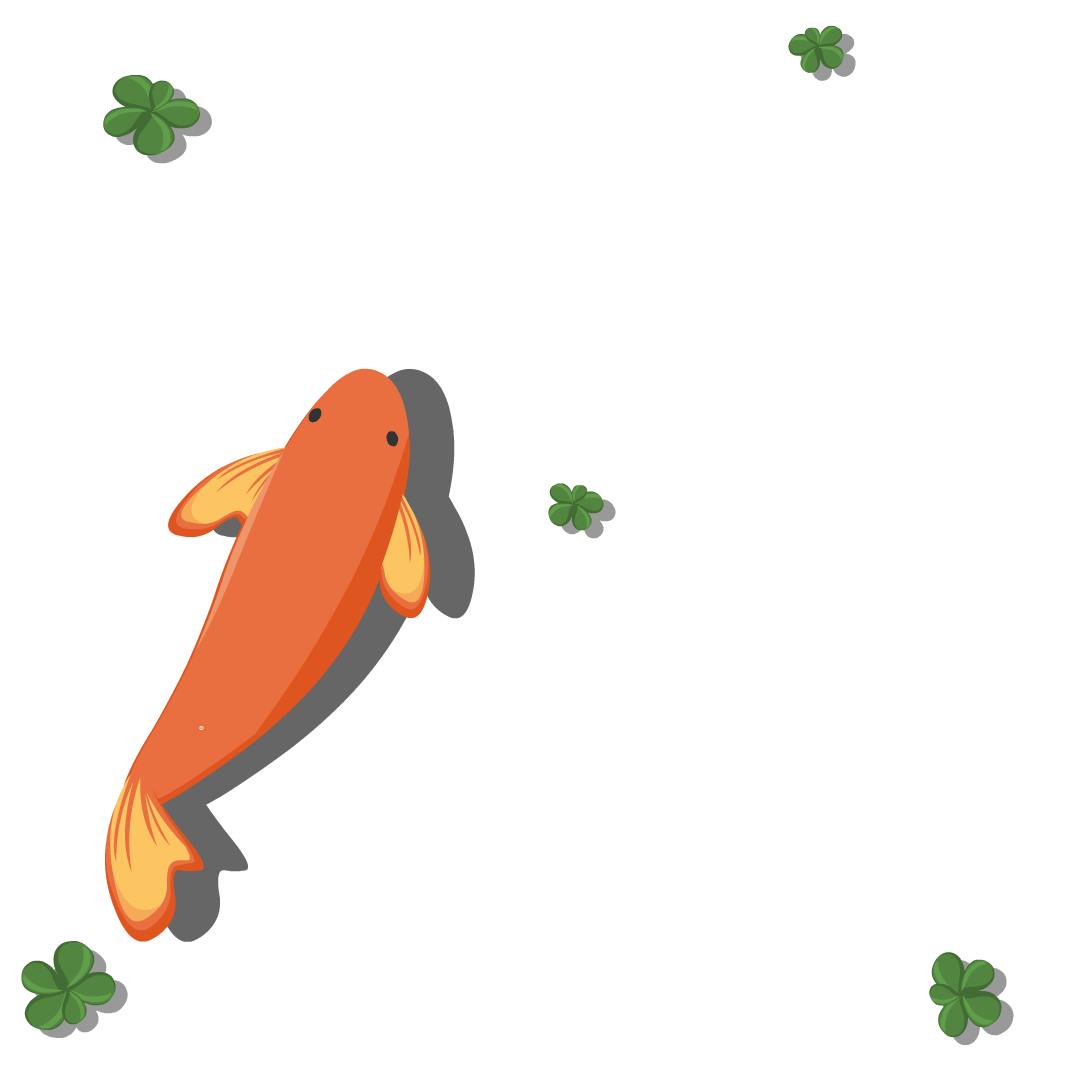 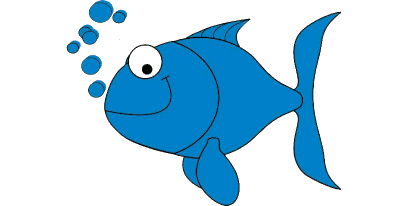 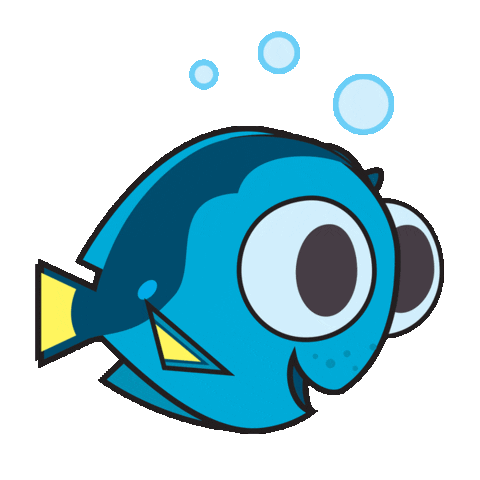 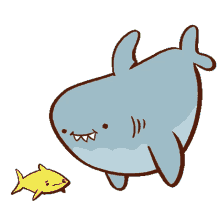 5 - يصف الطالب موقع السمكة مستعملا : ( فوق أو تحت ) ثم يحوط السمكة التي تقع فوق النبتة . ويضع علامة × على السمكة التي تقع تحت النبتة
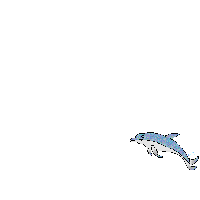 4 - يرسم الطالب سمكة صغيرة فوق السمكة الكبيرة التي في الصورة ، ويلونها بالأصفر
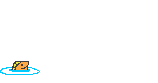 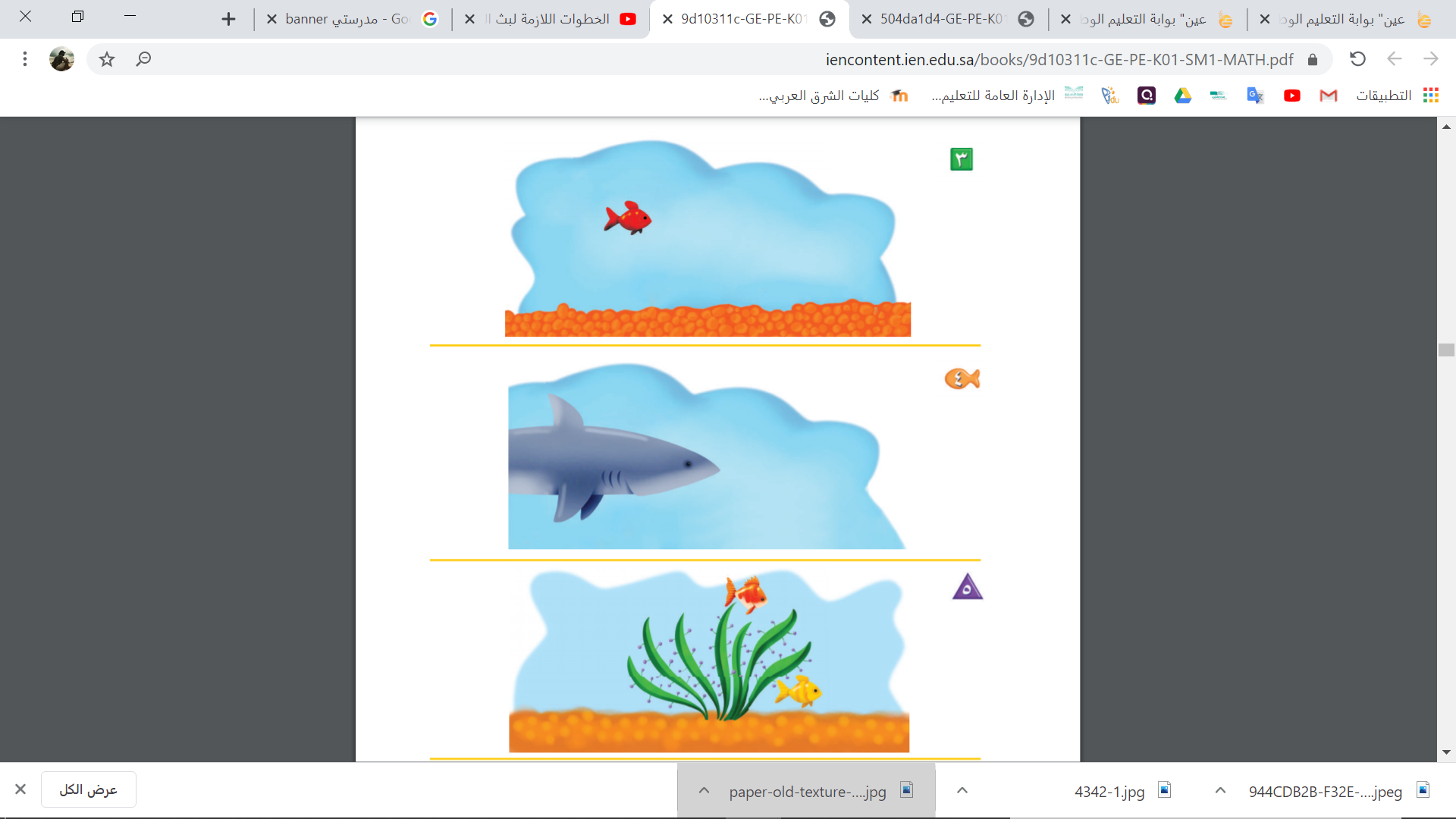 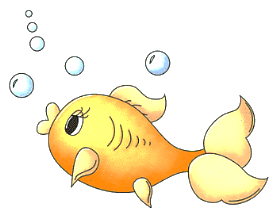 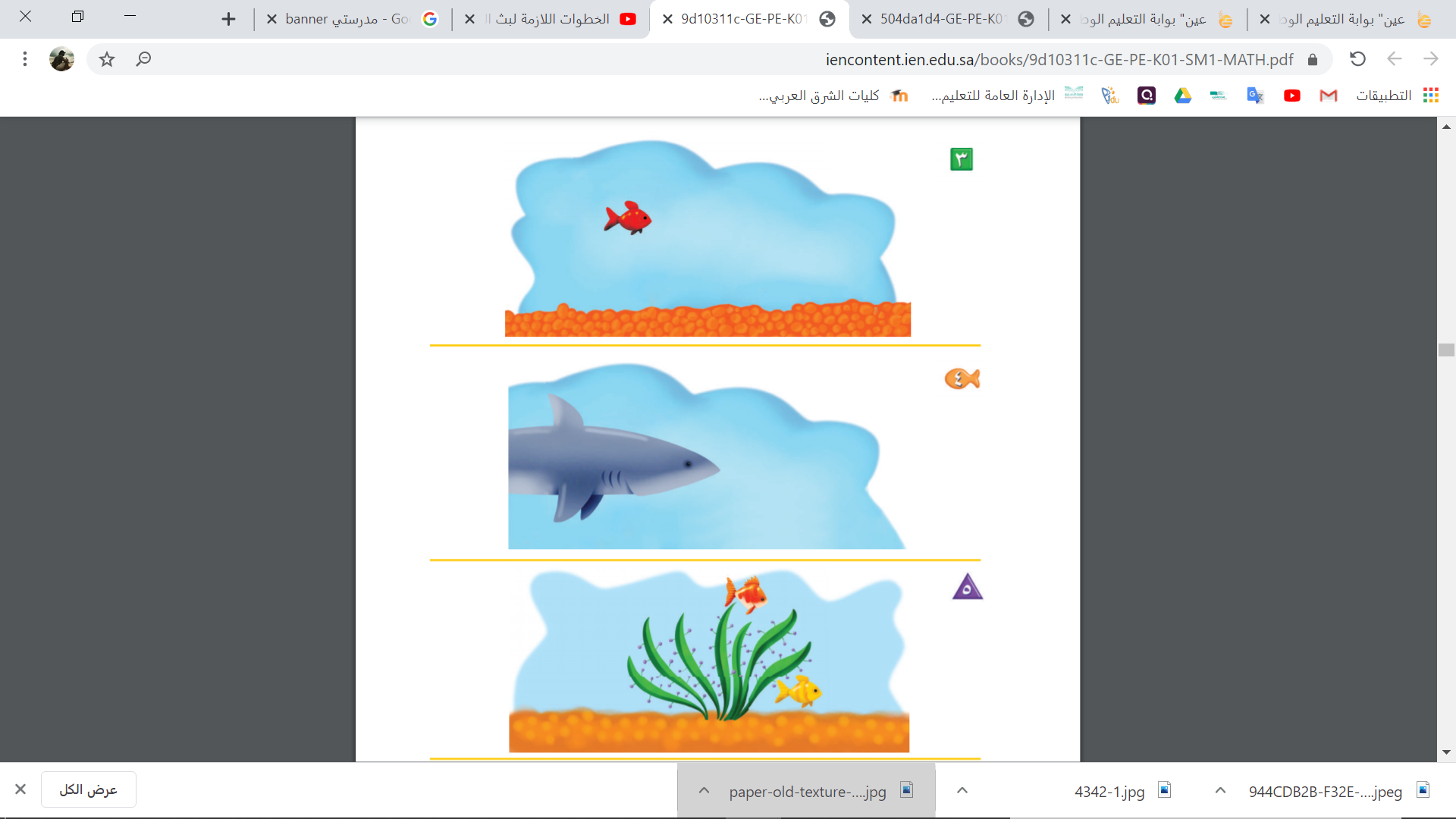 فوق
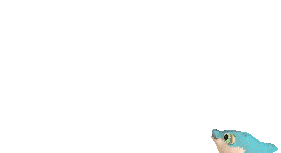 تحت
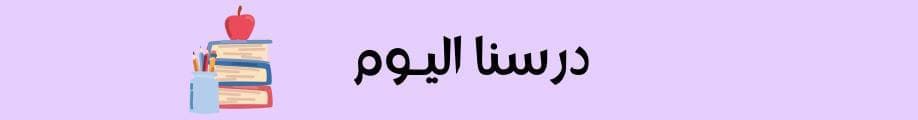 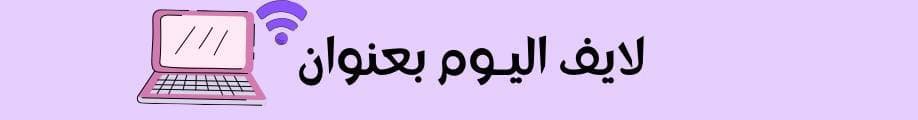 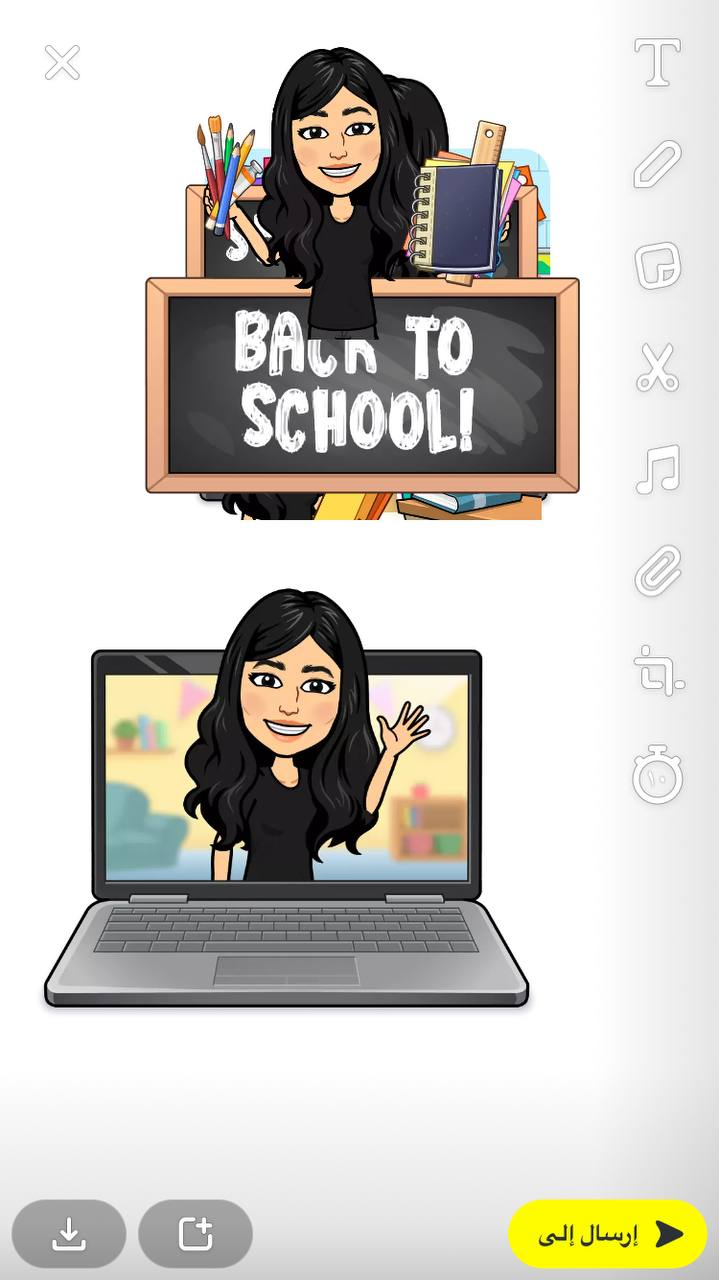 1- 3  فوق , تحت
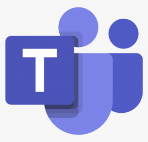 فديو الدرس
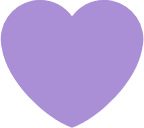 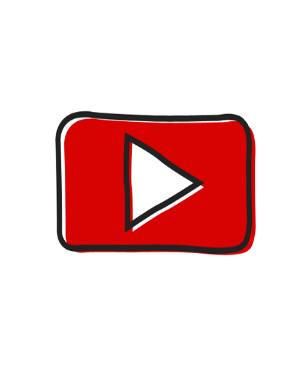 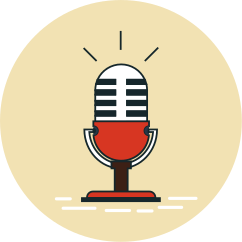 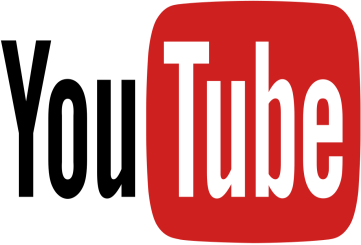 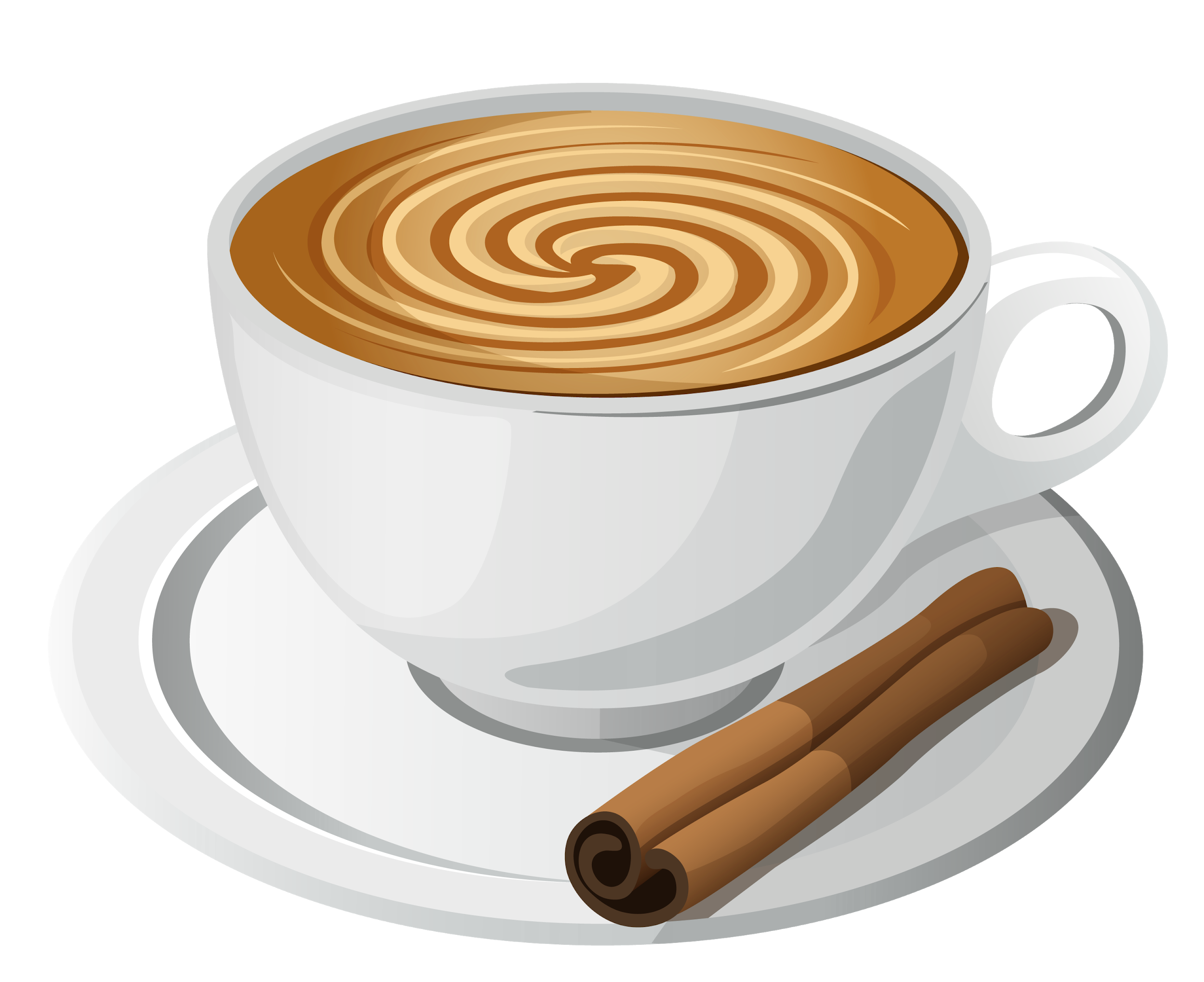 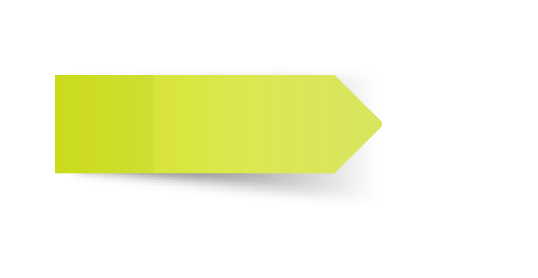 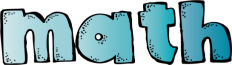 شكر خاص للأستاذ الفاضل
@Hassan_Alqarnee
https://www.youtube.com/playlist?list=PLyoodbH_5mVIlRVJAJof8blvnTy0aF9Rr
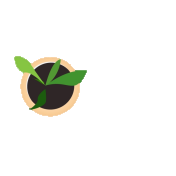 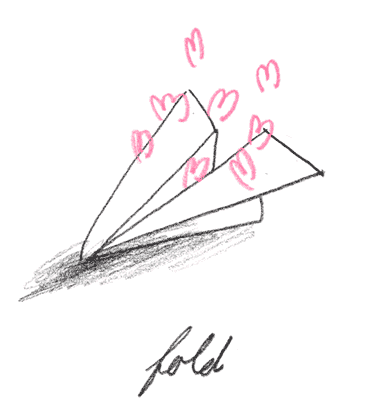 تحدث مع عائلتك
ماذا تعلمنا في درس اليوم ؟
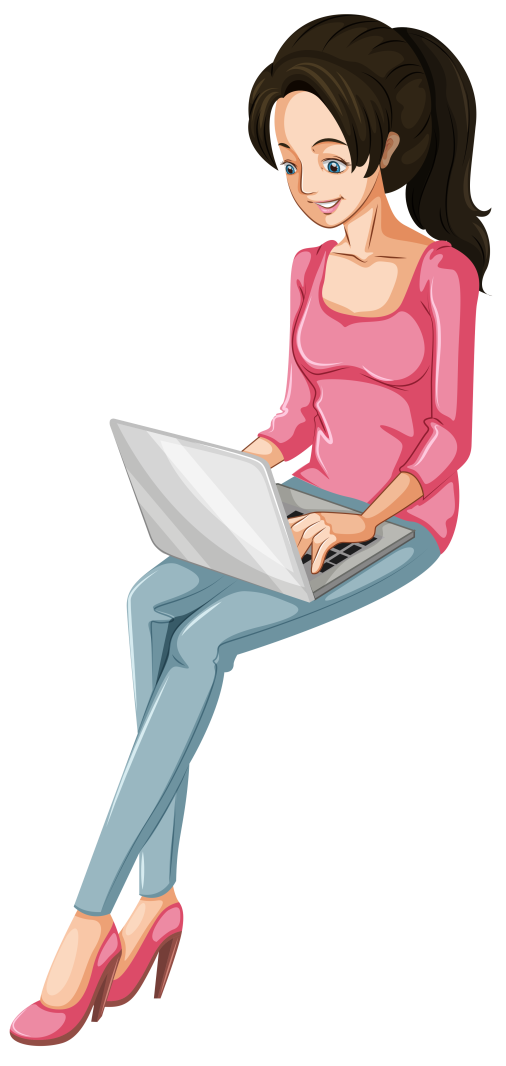 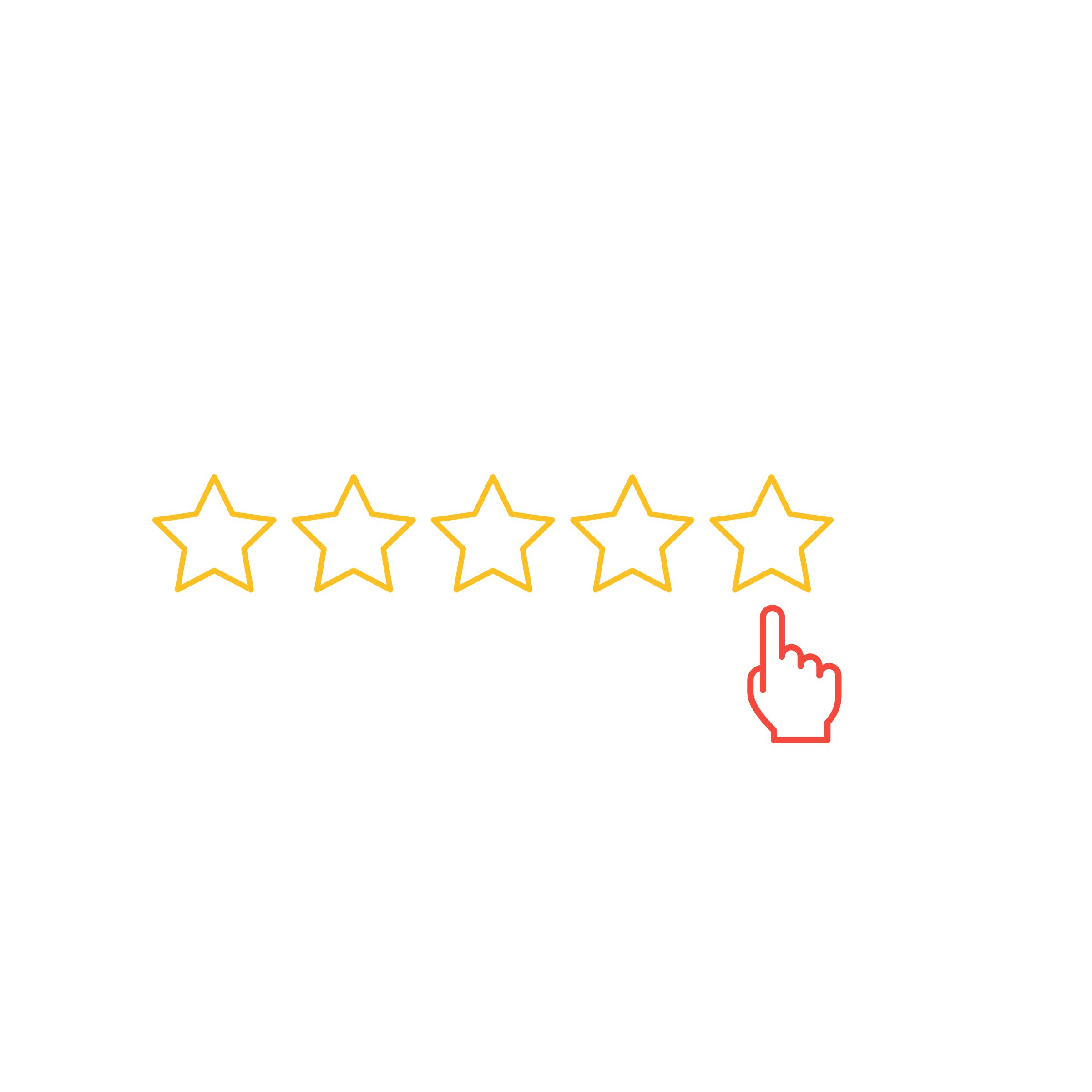 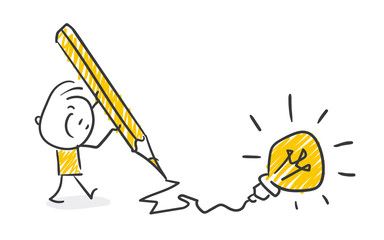 هل اعجبك درس اليوم ؟
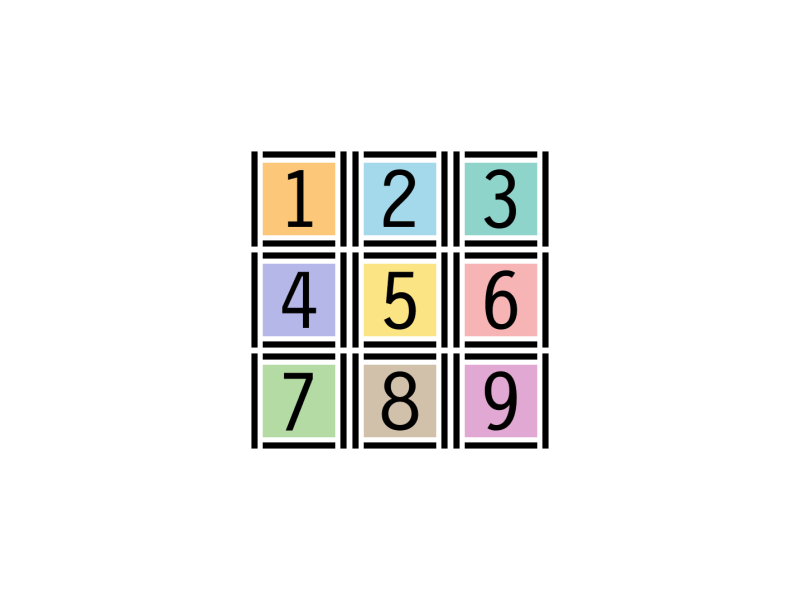 الواجب
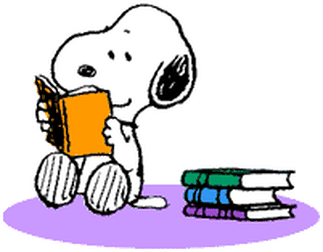 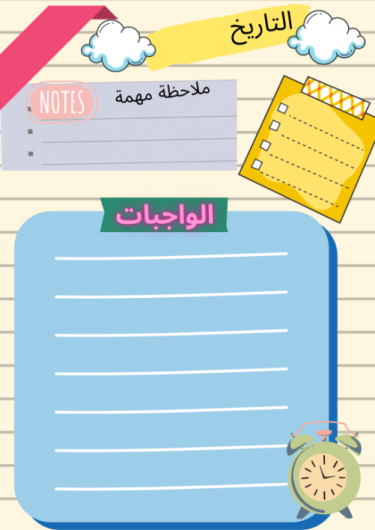 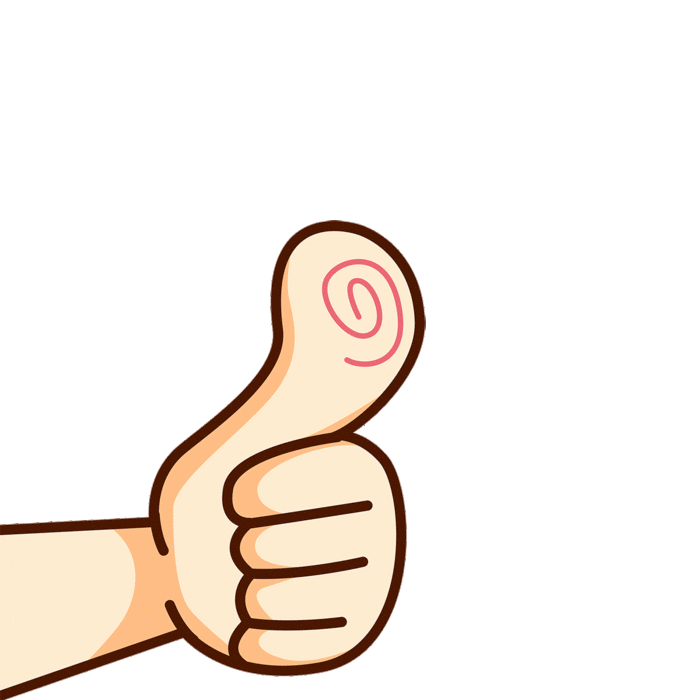 حل الواجب في منصة
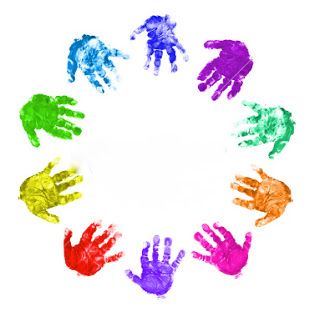 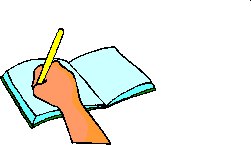 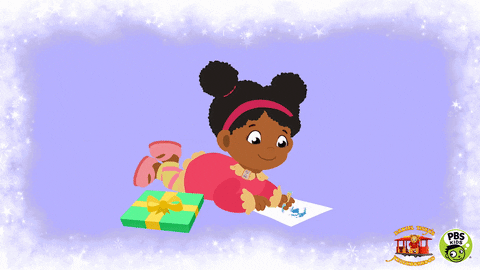 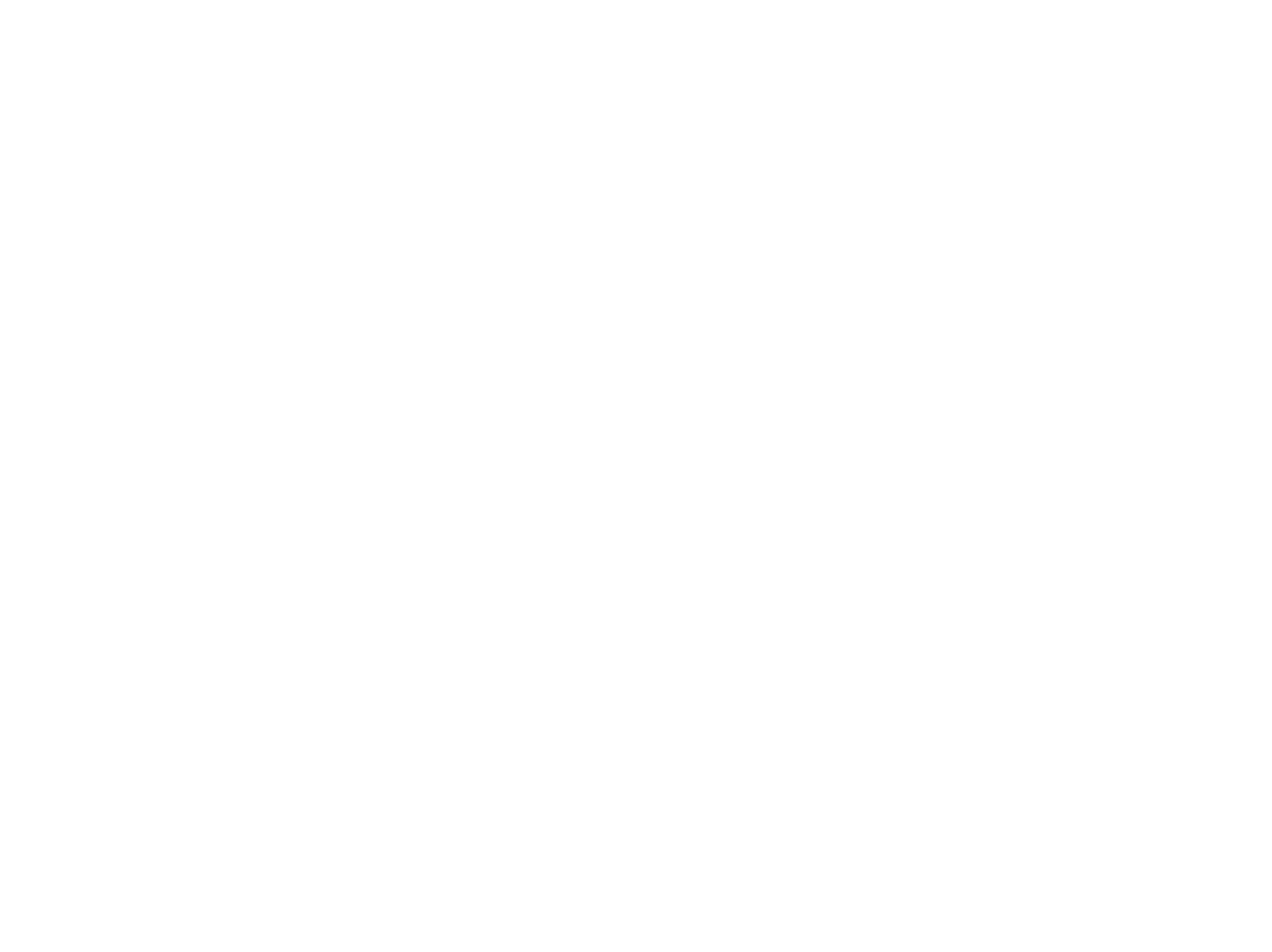 ... صفي العجيب  انتم  رائعون...
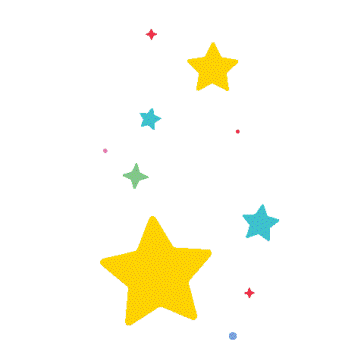 إلى الْلِقاء أَتَمنى لَكم يَوْمَاً ممتع…..
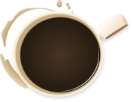 انتهت حصتنا      بالتوفيق والتيسير
ننجز العمل بإتقان
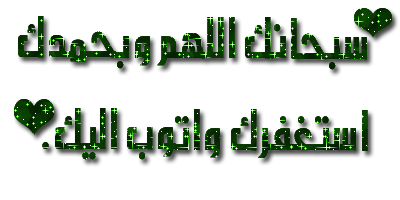 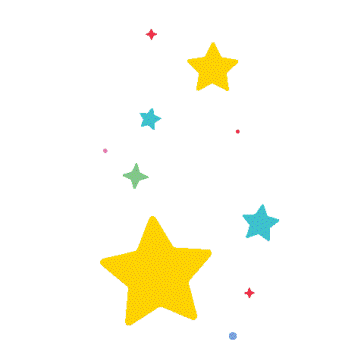 نستمتع باقي اليوم
ندعو الله دائماً
دمتم بحفظ 
الرحمن ورعايته
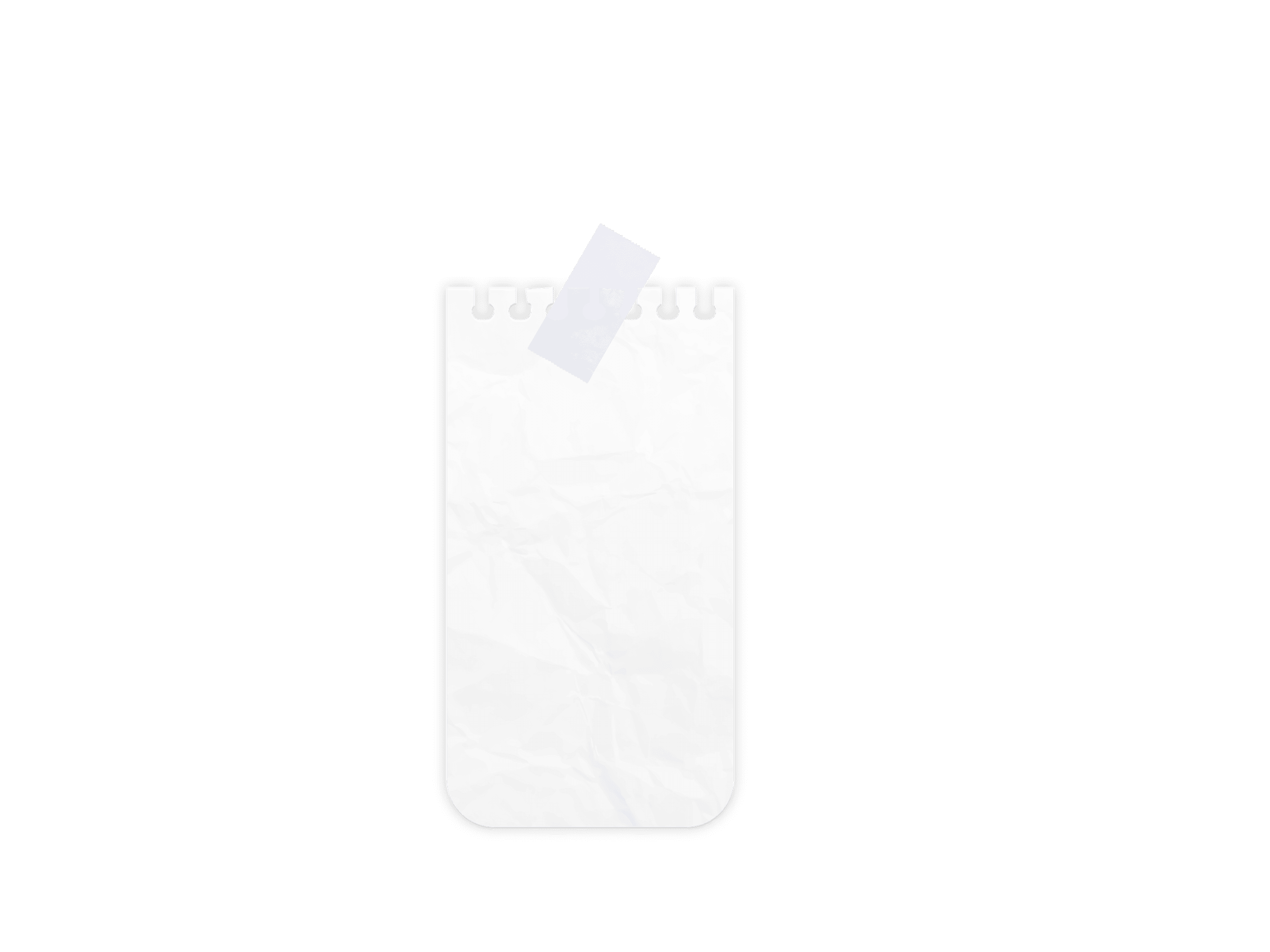 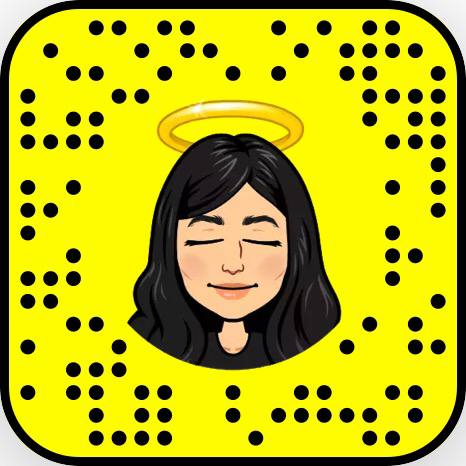 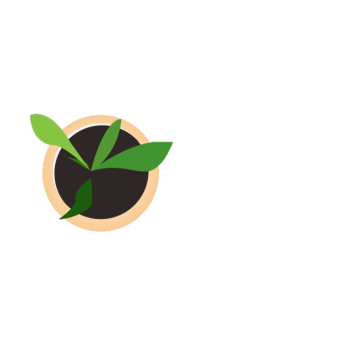 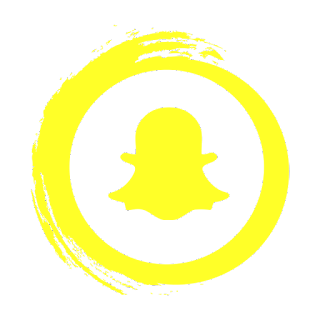 Jcliiio
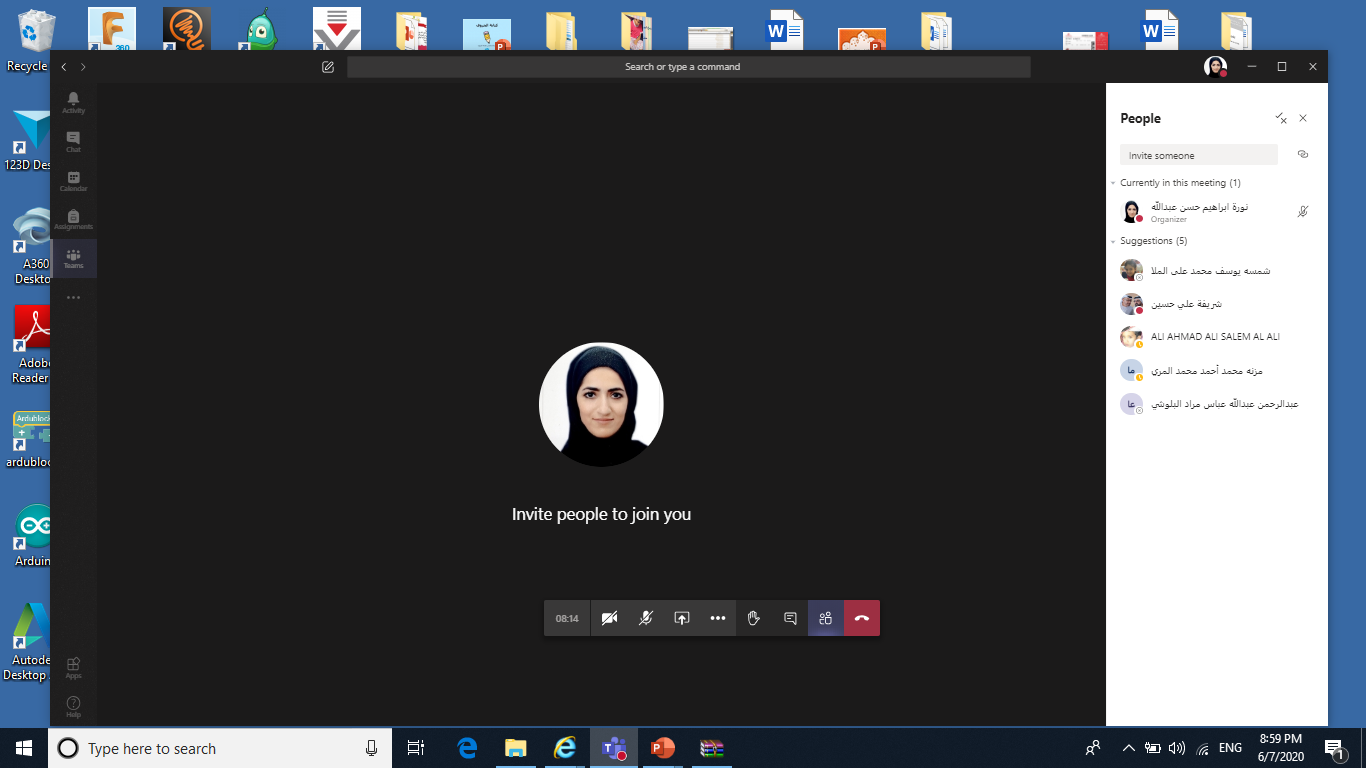 لا تنسـوا الضغط على علامة السماعة الحمراء للخروج
04
Type in details the performance of this option. You need to enter your data
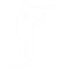 03
Type in details the performance of this option. You need to enter your data
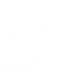 02
Type in details the performance of this option. You need to enter your data
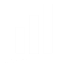 01
Type in details the performance of this option. You need to enter your data
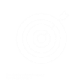 1
2
3
4
5
在此处输入标题内容
点击添加文本点击添加文本点击添加文本
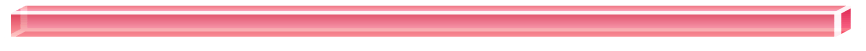 点击添加文本点击添加文本点击添加文本
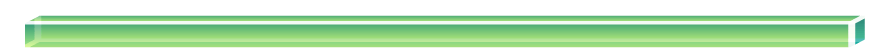 点击添加文本点击添加文本点击添加文本
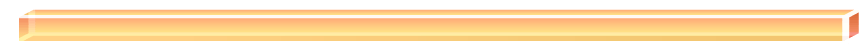 点击添加文本点击添加文本点击添加文本
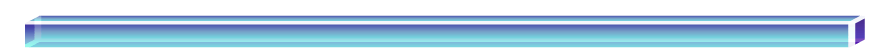 点击添加文本点击添加文本点击添加文本
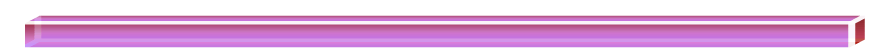